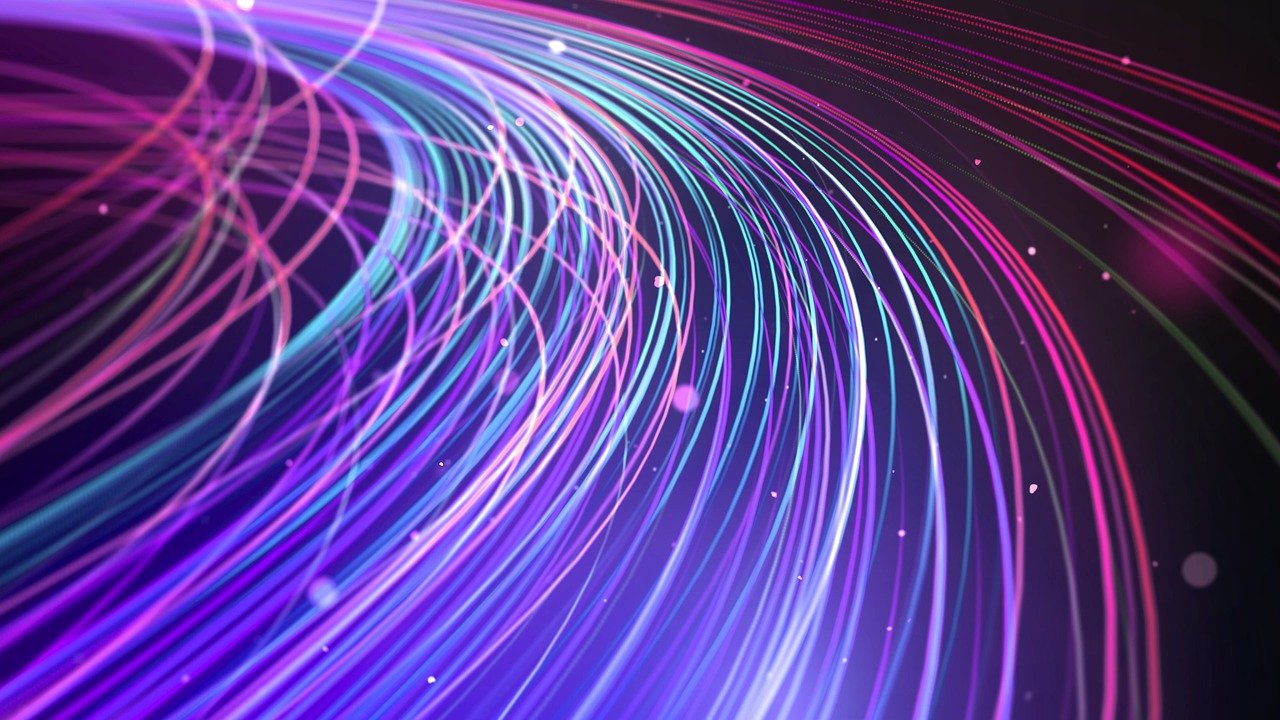 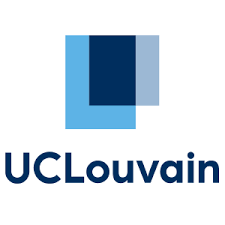 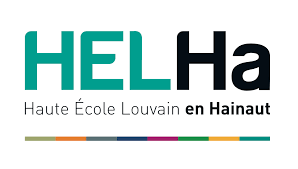 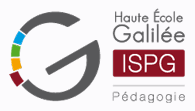 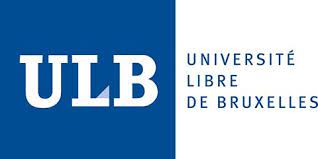 CABLER :Un dispositif collectif pour accompagner l’étudiantdans le développement de sa pratique réflexive
Marc BLONDEAU (ISPG - UCL) Stéphanie DONDEYNE (ISPG - ULB)Coryse MONCAREY (HELHa)Alexandra PAUL (ISPG - UCL)
Carnet du superviseur
1
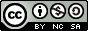 M. Blondeau, S. Dondeyne, C. Moncarey & A. Paul
2
Table des matières
Introduction…………………………………………… 	p.4
Principes de base …………………………………… 	p.6
Objectifs………………………………………………… 	p.7
La nébuleuse des dispositifs…................... 	p.8 
Mode d’emploi du carnet………………………. 	p.10
Phases de la séance d’intervision……………… 	p.11
Organisation de la page du haut…………….... 	p.12
Organisation de la page du bas……………...... 	p.13
Dispositif…................................................. 	p.15
Phase préparatoire…………………………………… 	p.16
Option: Rédiger un incident critique…………….. 	p.18
Option: La vidéo comme support réflexif …….. 	p.20
Débuter la séance…………………………………….. 	p.22
Choisir le sujet…………………………………….……. 	p.24
Décrire……………………………………………….…… 	p.26
Clarifier…………………………………………………… 	p.28
Problématiser….……………………………………… 	p.30
Co-analyser…………………………….…………….… 	p.32
Réinvestir………………………………………….……. 	p.34
S’approprier.………………………………..……….… 	p.36
Méta-réfléchir……………………………….………...… 	p.38
Références………………………………………….…	p.41
Annexes ………………………………………….…….	p.45
Annexes 1…………………………………………………	p.46
Annexes 2…………………………………………………	p.51
Annexes 3…………………………………………………	p.69
3
M. Blondeau, S. Dondeyne, C. Moncarey & A. Paul
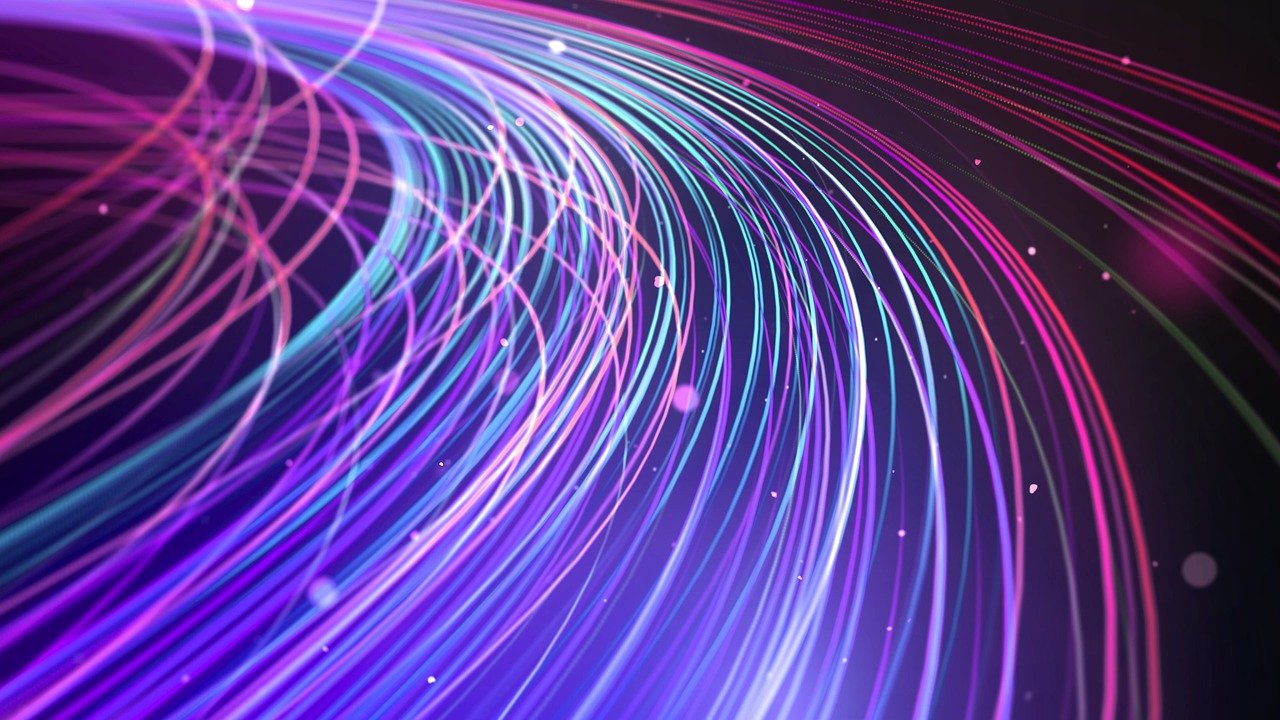 Introduction
M. Blondeau, S. Dondeyne, C. Moncarey & A. Paul
4
https://pixabay.com/fr/illustrations/fibres-laser-optiques-3821957/
Introduction
De quoi s'agit-il?
L’intervision est un outil de formation qui permet le développement de compétences professionnelles par le retour sur l'action au sein d'un groupe de pairs au moyen d'une procédure précise.
Quelle est l'utilité pour l'étudiant ?

Construire collectivement l'intelligibilité d'une situation particulière ou d'un incident critique. La dimension sociale de l’apprentissage permet un enrichissement de la réflexion individuelle.
Réfléchir sur sa pratique grâce à la pratique de l'autre et aux interactions du groupe.
Transférer les réflexions et les solutions proposées dans son propre contexte de stage.
Réinvestir dans sa pratique.
Quid de l’animateur?


Cet outil est destiné à des superviseurs qui accompagnent des pratiques professionnelles émergentes dans un champ de l'éducation (logopèdes, enseignants, psychologues...).





L’animateur veillera à adopter une posture de retrait, à être garant du cadre et du bon déroulement mais veillera à ce que les participants trouvent eux-mêmes les pistes de solutions sans intervenir en tant qu’expert.
M. Blondeau, S. Dondeyne, C. Moncarey & A. Paul
5
Principes de base: CABLER (Inspiré de Charlier & al., 2013)
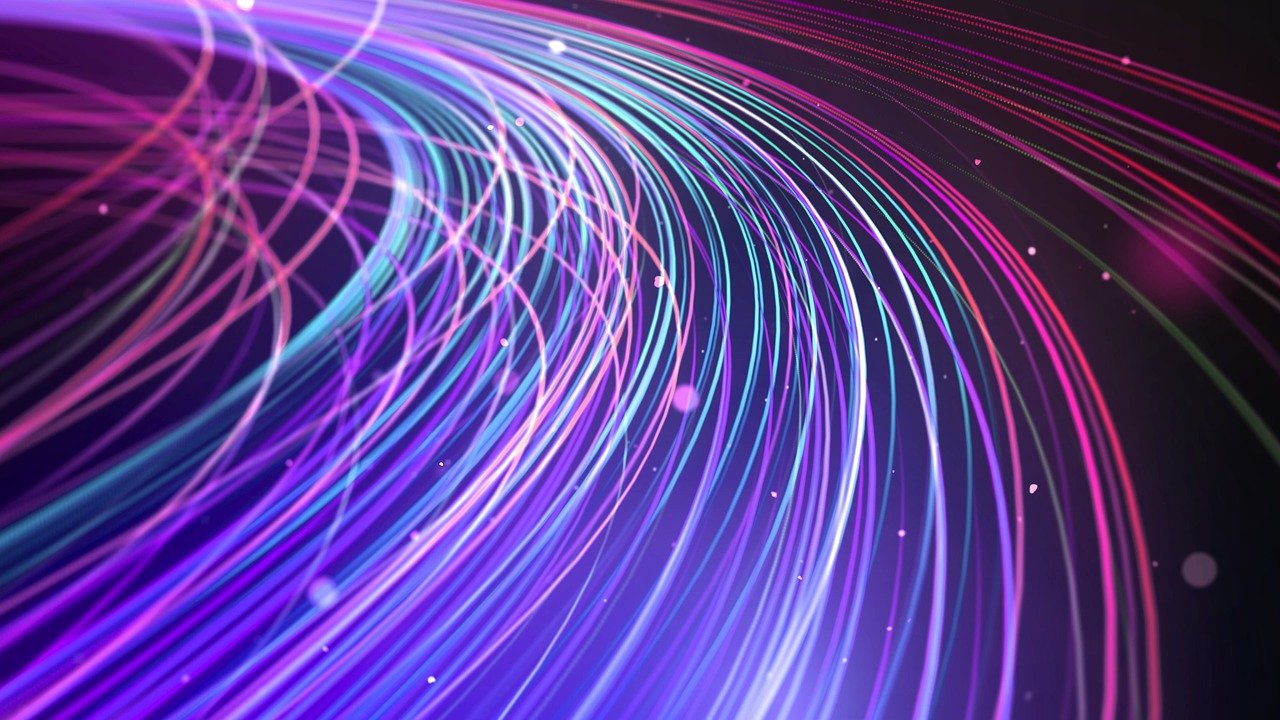 M. Blondeau, S. Dondeyne, C. Moncarey & A. Paul
6
Objectifs
Développer les compétences professionnelles, relationnelles et réflexives. 
(Payette, 2000, p.41-42)
M. Blondeau, S. Dondeyne, C. Moncarey & A. Paul
7
La nébuleuse des dispositifs collectifs de formation
CABLER est essentiellement une adaptation 
du co-développement, 
de l’intervision et 
du modèle ARPPEGE.
CABLER est à la croisée de différents outils existants.
Certains outils sont plus formels et d’autres moins (le World Café et le Forum ouvert).
Certains outils comme ARC, le psychodrame, les constellations appartiennent plus au champ psychologique que les autres.
Pour plus de renseignements sur ces différents outils/dispositifs, nous vous invitons à consulter les références proposées.
M. Blondeau, S. Dondeyne, C. Moncarey & A. Paul
8
La nébuleuse des dispositifs collectifs de formation
Le CABLER est un dispositif construit sur la base de dispositifs préexistants. Il constitue une synthèse des aspects de ces dispositifs qui ont semblé les plus pertinents dans le cadre de notre pratique professionnelle
M. Blondeau, S. Dondeyne, C. Moncarey & A. Paul
9
Mode d’emploi du carnet
Les fiches suivantes se veulent fonctionnelles. Elles peuvent se détacher, se rattacher, se déplacer…
Des espaces de notes sont prévus afin d’y déposer des réflexions avant, pendant ou après l’intervision. 
Ce carnet “vit” donc en fonction de l’interviseur, du groupe qu’il anime et de leurs évolutions respectives.
Dans la suite du carnet:
la page du haut fournit au superviseur des informations sur la phase en cours
la page du bas offre une méthodologie à suivre
La force du dispositif réside dans la cohérence et l’articulation entre les différentes étapes qui cadrent et formalisent la réflexion en groupe. 
Le passage par toutes les étapes s’avère donc essentiel.
M. Blondeau, S. Dondeyne, C. Moncarey & A. Paul
10
Phases de la séance d’intervision
Phase préparatoire
Prochain stage
Prochain stage
M. Blondeau, S. Dondeyne, C. Moncarey & A. Paul
11
Organisation de la page du haut
Symbole de l’étape en référence au schéma de la page 9
Dénomination
 de la phase
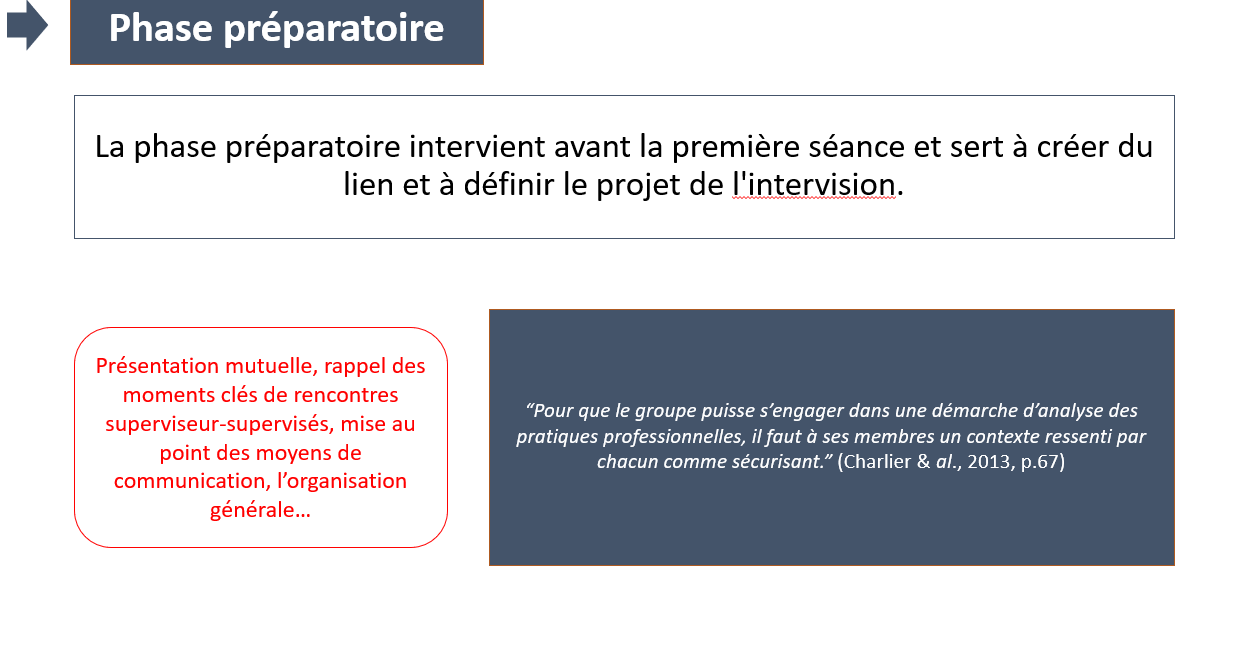 Objectif de la phase
Trucs et astuces, références, conseils….
Grandes étapes de la phase
M. Blondeau, S. Dondeyne, C. Moncarey & A. Paul
12
Organisation de la page du bas
Symbole de l’étape en référence au schéma de la page 11
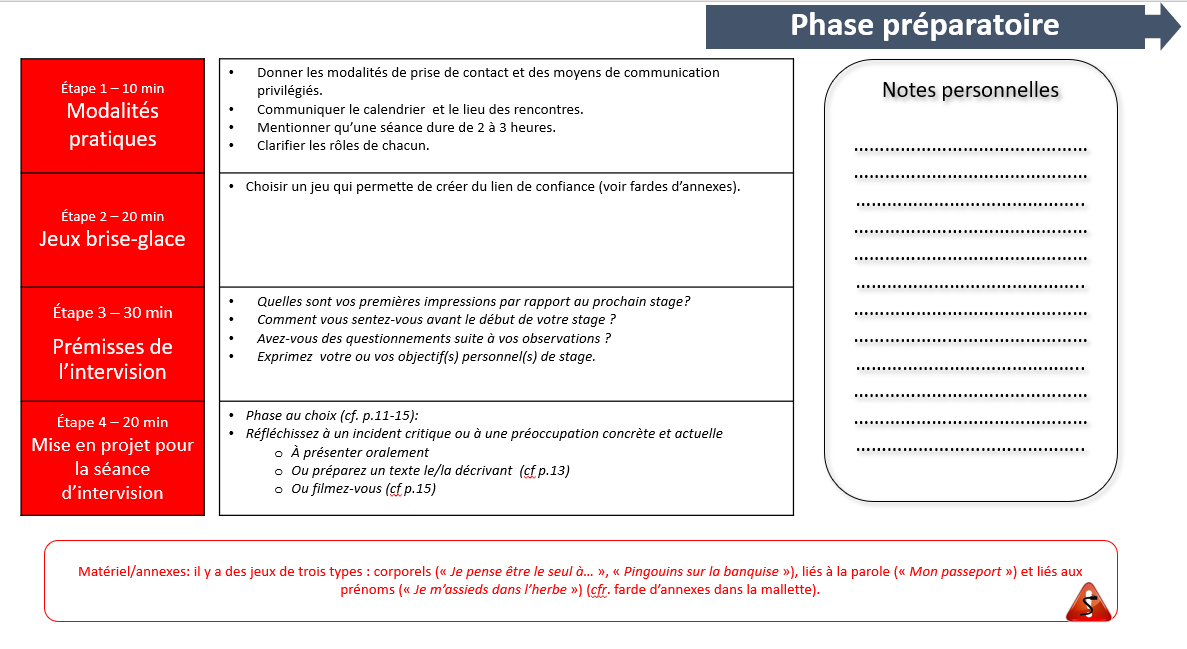 Etapes et timing
Consignes, tâches à prescrire aux étudiants, actions du formateur…
Mémo à utiliser au besoin
Références aux outils en annexes
Option
Ce sigle indique qu’un choix doit être fait entre plusieurs options possibles.
M. Blondeau, S. Dondeyne, C. Moncarey & A. Paul
13
Notes personnelles
…………………………………………………………………………………………………………………………………………………………………………………………………………………………………………………………………………………………………………………………………………………………………………………………………………………………………………………………………………………………………………………………………………………………………………………………………………………………………………………………………………………………………………………………………………………………………………………………………………………………………………………………………………………………………………………………………………………………………………………………………………………………………………………………………………………………………………………………
…………………………………………………………………………………………………………………………………………………………………………………………………………………………………………………………………………………………………………………………………………………………………………………………………………………………………………………………………………………………………………………………………………………………………………………………………………………………………………………………………………………………………………………………………………………………………………………………………………………………………………………………………………………………………………………………………………………………………………………………………………………………………………………………………………………………………………………………
M. Blondeau, S. Dondeyne, C. Moncarey & A. Paul
14
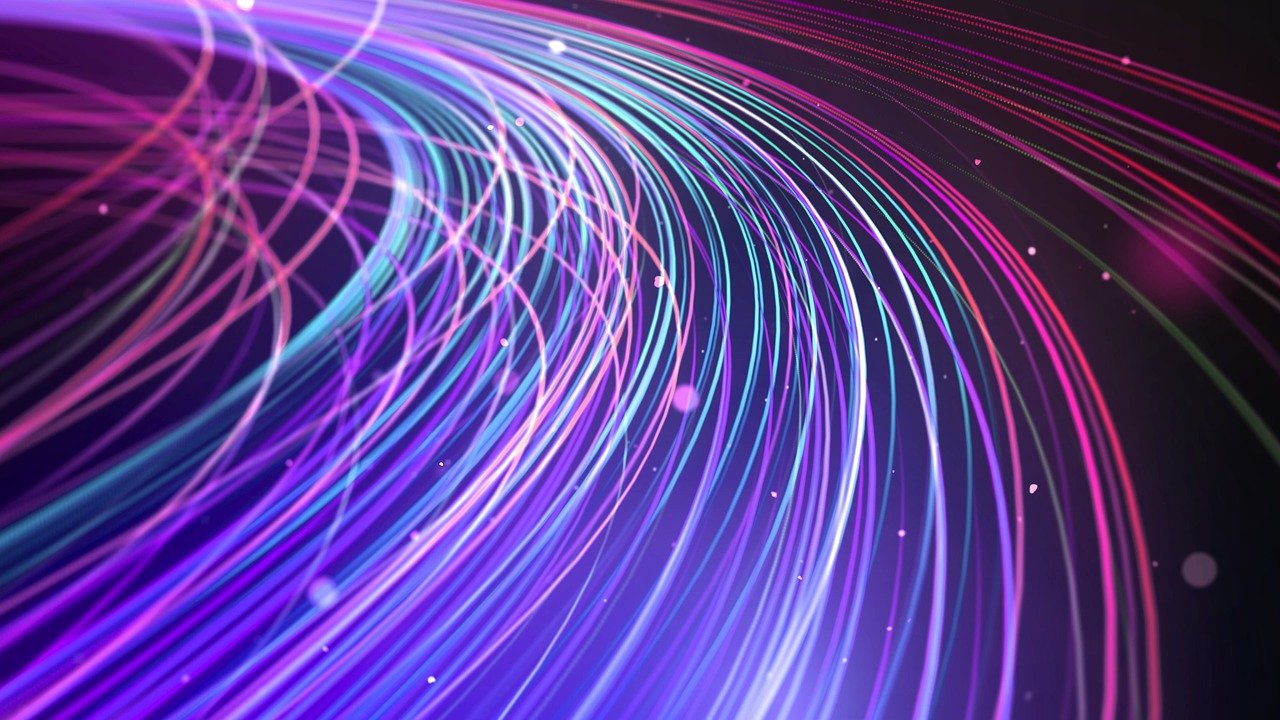 Dispositif
M. Blondeau, S. Dondeyne, C. Moncarey & A. Paul
15
Phase préparatoire
La phase préparatoire intervient avant la première séance et sert à créer du lien et à définir le projet de l'intervision.
“Pour que le groupe puisse s’engager dans une démarche d’analyse des pratiques professionnelles, il faut à ses membres un contexte ressenti par chacun comme sécurisant.” (Charlier & al., 2013, p.67)
Présentation mutuelle, rappel des moments clés de rencontres superviseur-supervisés, mise au point des moyens de communication, l’organisation générale…
M. Blondeau, S. Dondeyne, C. Moncarey & A. Paul
16
Phase préparatoire
Notes personnelles

……………………………………………………………………………………………………………………..
……………………………………………………………………………………………………………………..
……………………………………………………………………………………………………………………..
……………………………………………………………………………………………………………………..
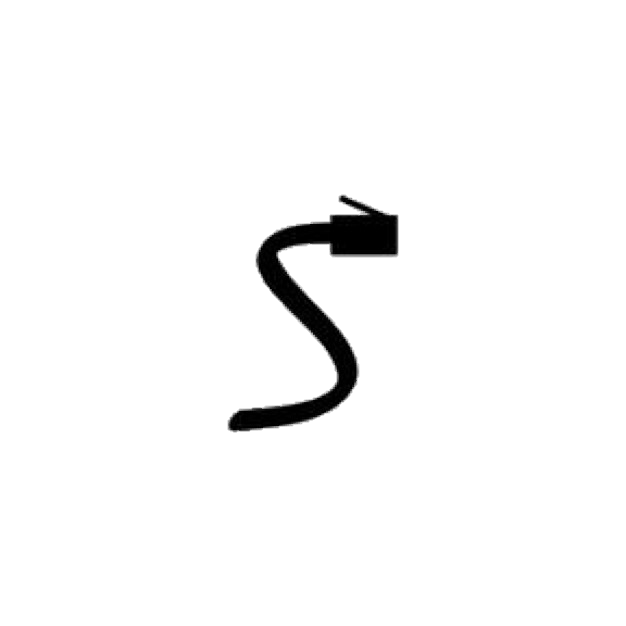 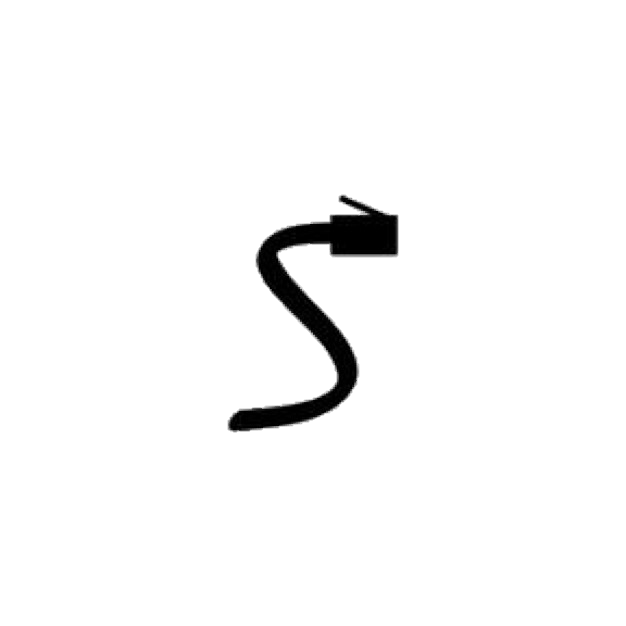 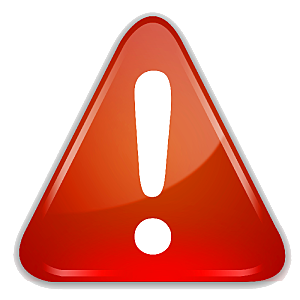 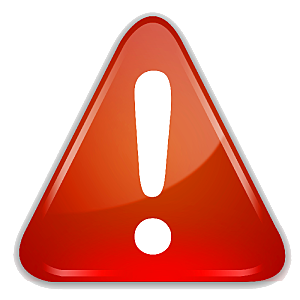 M. Blondeau, S. Dondeyne, C. Moncarey & A. Paul
17
Option : Rédiger un incident critique
Définition
« Un incident critique est un événement qui peut sembler anodin de prime abord, mais qui s’avère marquant pour le sujet et pour les personnes avec lesquelles ce sujet interagit dans son espace professionnel (…) un incident critique peut être positif, décrire une situation d’efficacité ou porter sur le dénouement d’une impasse professionnelle,  l’expérience montre que ce sont plus fréquemment les situations déstabilisantes qui sont les plus propices à l’engagement du sujet dans une pratique réflexive. » (Leclerc, Bourassa & Filteau, 2010, p.17)
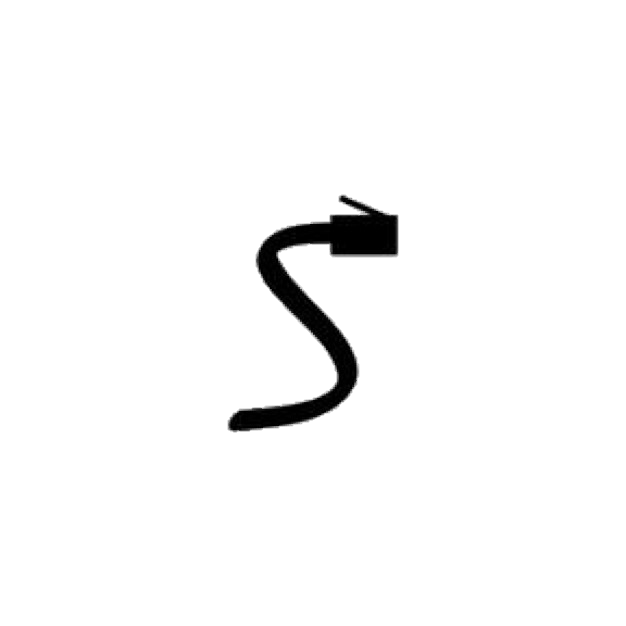 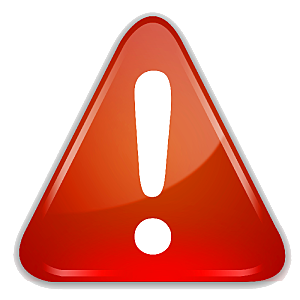 Mise en projet pour la séance d’intervision
Les incidents doivent s’appuyer sur des faits vécus et non imaginés. Cela donne plus de profondeur car il y a une implication du narrateur.
Les incidents doivent prendre place dans une interaction avec d’autres acteurs, c’est dans notre rapport aux autres que des professionnels se révèlent et se positionnent.
« Une émotion est une forme d’excitation, généralement de courte durée, qui s’accompagne de réactions physiologiques. Ces effets disparaissent habituellement avec la fin de la stimulation qui a provoqué l’excitation. » (Tremblay L. p.162 2008) 
Les incidents doivent s’insérer dans un espace-temps limité, ceci afin de ne pas se disperser.
M. Blondeau, S. Dondeyne, C. Moncarey & A. Paul
18
Phase préparatoire
Inspiré de Payette et Champagne (2010) et Doidinho-Vicoso (2016)
Rédigez en ‘je’ sur une page maximum, un incident critique vécu en stage.
Réfléchissez à une situation problématique vécue en interaction avec d’autres acteurs.  
Dans un premier temps, ciblez-vous sur les faits et décrivez l’évènement tel qu’il s’est déroulé, comme si vous étiez observateur de la situation.
Expliquez le contexte, relatez les paroles et les gestes constituant l’échange. Décrivez vos réactions et vos stratégies ainsi que celles des autres participants à l’incident.
Précisez les acteurs, la nature des relations entre eux, les enjeux organisationnels ou institutionnels, les sources potentielles de ‘conflit’.
Indiquez ensuite les émotions ressenties ainsi que les manifestations physiques et physiologiques éventuelles.
Exemples d’émotions : joie, tristesse, peur, colère, honte, culpabilité, anxiété, gêne, jalousie, haine, détresse, fatigue, satisfaction, doute, frustration, incertitude, impuissance, amour… 
Exemples de réactions physiques : augmentation du rythme cardiaque, respiration ralentie ou accélérée, bouffées de chaleur, mains moites, contractions musculaires…
Vous avez par ailleurs la possibilité de décrire ce que vous avez perçu de la situation, ce que vous avez pensé (en faisant cela je voulais…), vos croyances et les valeurs mises en jeu.
M. Blondeau, S. Dondeyne, C. Moncarey & A. Paul
19
Option : La vidéo comme support réflexif
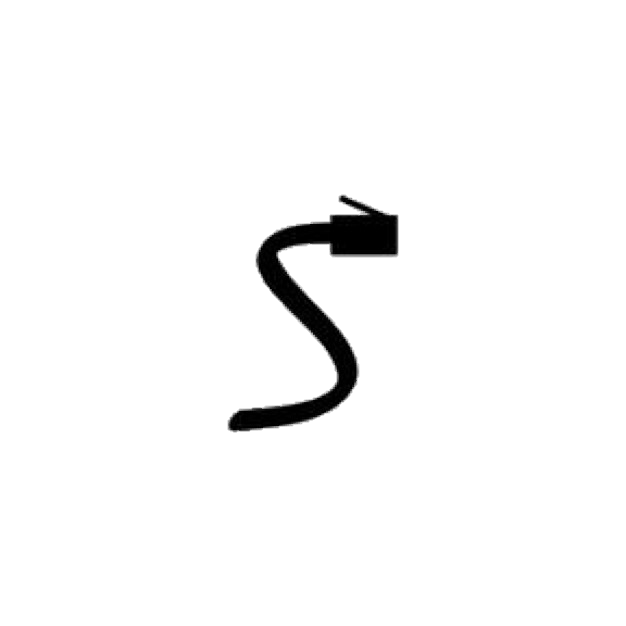 Définition
La vidéo est à la fois un objet et un outil de réflexion (Pastré, 2008). Elle permet d’améliorer l’analyse réflexive de l’étudiant grâce au regard qu’il porte sur la pratique d’un pair et, par le phénomène du « voir en écho » (Leblanc & Sève, 2012), sur sa propre pratique.
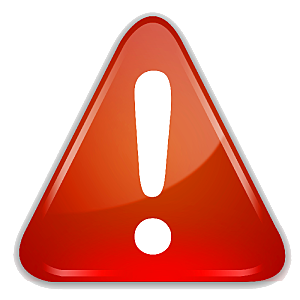 Mise en projet pour la séance d’intervision
Bénéfices pour le formé : 
confrontation au réel, au pratique, au complexe, au corporel 
motivation, engagement dans la situation de « vidéoformation »
…
Bénéfices pour le formateur : 
facilité d’utilisation, légèreté, maniabilité des caméras, tablettes, smartphones…
stockage, montage, partage, diffusion…
sélection d’extraits, répétitions, ralentis...  
…
(Flandin, 2016)
M. Blondeau, S. Dondeyne, C. Moncarey & A. Paul
20
Phase préparatoire
Filmez-vous durant une leçon.
Repérez un extrait de trois minutes pas forcément continues qui met en évidence un savoir faire maîtrisé ou non, ou un élément qui pose question.

Conseils pratiques
Un étudiant seul peut facilement disposer la caméra dans le fond de la classe.
La prise de son peut poser problème en cas de bruit ambiant.
Un étudiant ne disposant pas d’une caméra peut aisément se filmer avec son ordinateur ou une tablette. Il suffit d’activer la webcam.
Dans certains établissements, des autorisations préalables des maîtres de stage, enfants, direction et parents sont nécessaires. Dans d’autres, celles-ci sont comprises dans l’acceptation du règlement d’ordre intérieur.
M. Blondeau, S. Dondeyne, C. Moncarey & A. Paul
21
DÉBUTER LA SÉANCE
Le début de la séance permet d’accueillir le groupe et, à partir de la 2ème session, de revenir sur le cas de la séance d’intervision précédente.
Voici quelques conseils pour une bonne organisation, vous pouvez :
placer les bancs en cercle, de sorte que tous se voient,
prévoir un tableau,
déléguer, à un participant autre que le dépositaire de la situation, la fonction de scribe.
Une séance peut varier de 2 à 3 heures. 
Les règles concernent : la confidentialité –  le huis-clos – le non-jugement (Boucenna, 2013, p.64) (voir Les principes de base « CABLER » p.4)
Etablissement du cadre spatio-temporel, mise en place du cadre éthique, communication des objectifs de la séance…

A partir de la 2ème session d’intervision: retour sur la situation précédente.
M. Blondeau, S. Dondeyne, C. Moncarey & A. Paul
22
Débuter la séance
Objectifs généraux pour les accompagnés: 
"Apprendre à être plus efficace en trouvant de nouvelles façons de penser, de ressentir et d'agir dans sa pratique actuelle
S'obliger à prendre systématiquement un temps de réflexion sur sa pratique professionnelle
Avoir un groupe d'appartenance professionnelle où règne confiance et solidarité
Consolider son identité professionnelle en comparant sa pratique professionnelle à celle des autres
Apprendre à aider et à être aidé  » (Payette, 2000, p.41-42)
M. Blondeau, S. Dondeyne, C. Moncarey & A. Paul
23
CHOISIR LE SUJET
Inspiré de Payette (2000)
Cette étape permet à chacun de poser un regard sur son action et de pointer un aspect questionnant, problématique de sa pratique.
La situation doit être réelle, ponctuelle et toujours être problématique au moment de la séance (Boucenna, 2013, p.65).
L’animateur est attentif aux sujets qui sont amenés et note les redondances.
 
Pour prévenir les frustrations de ne pas avoir été choisi par le groupe, vous pouvez expliquer:
qu’on veillera à alterner les dépositaires (Doidinho-Vicoso, 2012)
qu’en travaillant sur la situation d’un pair, on travaille sur notre propre développement personnel et professionnel (Payette, 2000).
Présentation succincte des différents sujets, choix du sujet en prévenant les frustrations et suivant un modus operandi…
M. Blondeau, S. Dondeyne, C. Moncarey & A. Paul
24
Choisir le sujet
Notes personnelles

……………………………………………………………………………………………………………………..
……………………………………………………………………………………………………………………..
……………………………………………………………………………………………………………………..
……………………………………………………………………………………………………………………..
Matériel / Annexes: /
M. Blondeau, S. Dondeyne, C. Moncarey & A. Paul
25
Inspiré de Payette (2000) et Charlier & al. (2013)
DÉCRIRE
Cette étape permet au dépositaire de mettre des mots sur son problème/questionnement. C’est ainsi une première occasion de revivre et peut-être comprendre déjà autrement ce qu’il a vécu.
Pour le récit et l’exposé oral : on veillera à ce que la description se fasse en termes de faits et aussi d’émotions.

Encourager les réponses aux questions : qui?, quoi?, comment?, où?, quand?, durée? (Rmq.: ne pas utiliser le « pourquoi »).

Exploiter, si besoin,  le VAKOG  (visuel, auditif, kinesthésique, olfactif, gustatif) (Lepineux, Soleilhac & Zerah, 1993).

Etre vigilant à bien différencier décrire et interpréter.

Le reste du groupe écoute activement sans interrompre le dépositaire.
Description de la situation 
à l’aide au choix :
d’un exposé oral
d’un écrit à  lire
d’un extrait vidéo choisi
En fonction du choix réalisé dans la phase préparatoire (cf. p. 15).
M. Blondeau, S. Dondeyne, C. Moncarey & A. Paul
26
Notes personnelles

……………………………………………………………………………………………………………………..
……………………………………………………………………………………………………………………..
……………………………………………………………………………………………………………………..
……………………………………………………………………………………………………………………..
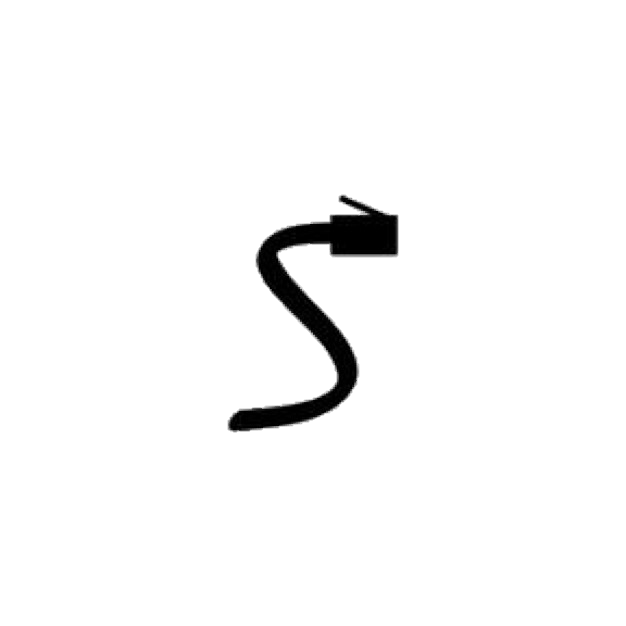 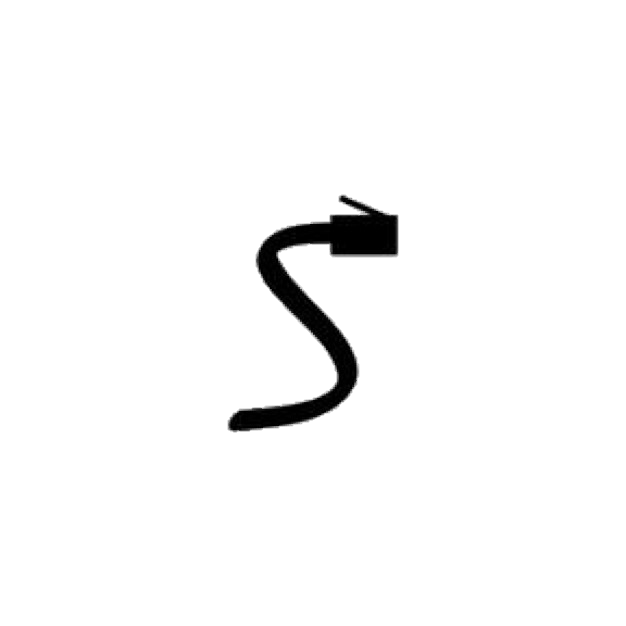 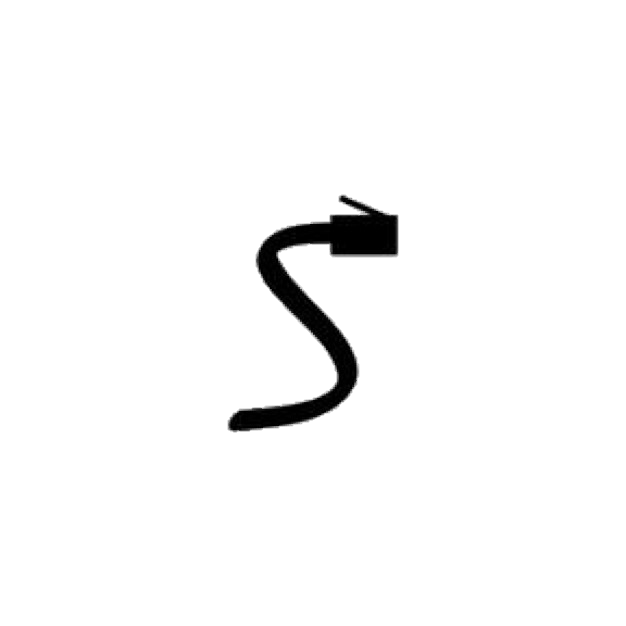 Décrire
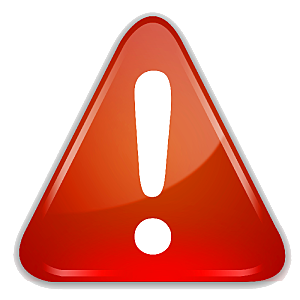 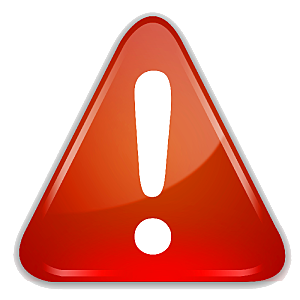 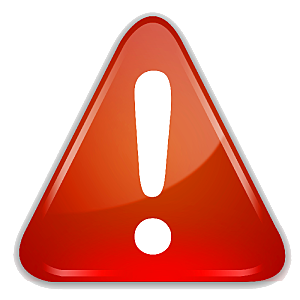 Matériel / Annexes: /
M. Blondeau, S. Dondeyne, C. Moncarey & A. Paul
27
Inspiré de Payette (2000) et Charlier & al. (2013)
Ce temps permet au groupe de poser des questions factuelles en vue d’obtenir plus d’informations et de mieux comprendre la situation. Le jugement n’est pas permis. C’est l’occasion aussi pour le dépositaire d’entrevoir d’autres dimensions liées à sa situation.
CLARIFIER
“L’idée est de rendre encore plus explicite l’implicite (…).” (A. Payette, 2000, p.44) .
✔: “Comment s’organisent les réunions?” 
✔: “Qu’est-ce que les élèves avaient fait à l’heure précédente?”
✔: “Que peux-tu nous dire de l’attitude de son supérieur?”
L’utilisation du “Comment”, “Qu’est-ce que”, “Quoi/Que” permet au dépositaire de donner des informations complémentaires sans se sentir/être jugé (Boucenna, 2013).
✖: “Pourquoi ne pas avoir invité telle personne lors de la réunion?”. 
✖: “Est-ce que tu as pensé à…” (Ceci sous-entend qu’on n’y a pas pensé)
Tandis que les formulations comme “Pourquoi”, “Est-ce que” suggèrent que le dépositaire n’aurait pas pensé à … et induit donc un jugement sur un acte qu’il n’aurait pas ou mal fait (Boucenna, 2013). 
Le groupe ne donne ni avis, ni solution (Boucenna, 2013).
Balisage des questions, émission des questions, réponses aux questions
M. Blondeau, S. Dondeyne, C. Moncarey & A. Paul
28
Notes personnelles

……………………………………………………………………………………………………………..
……………………………………………………………………………………………………………..
……………………………………………………………………………………………………………
………………………………………………………………………………………………………………
Clarifier
Matériel / Annexes: /
M. Blondeau, S. Dondeyne, C. Moncarey & A. Paul
29
Inspiré de Charlier & al. (2013)
«  (…) problématiser consiste à isoler dans une situation un angle d’attaque pour la rendre traitable, en définissant ce qui fera l’objet de l’analyse. Ce champ d’investigation est éventuellement ciblé par une ou plusieurs questions-problèmes (…). Le projet de celui qui va analyser ou de l’animateur orientera explicitement ou implicitement le choix de la ou des question(s)-problème(s). (…) Il s’agit de poser le problème, non pas le construire ou le résoudre. » (Charlier & al., 2013, p.31)
PROBLÉMATISER
L’animateur est garant de la prise de parole et de la sécurité des personnes (cf. CABLER : empathie, bienveillance…).

L’animateur peut susciter la problématisation à travers différentes questions: Qu’est-ce qui est en jeu pour toi dans cette situation? 
Qu’est-ce qui est difficile pour toi dans cette situation ? Qu’est ce que tu souhaiterais analyser ? (Charlier & al., 2013, p.31).

« Il s’agit de poser le problème, non pas de le construire ou de le résoudre. »  (Charlier & al., 2013, p.31).
Tour de table sur la problématique, expression du dépositaire
M. Blondeau, S. Dondeyne, C. Moncarey & A. Paul
30
Problématiser
Notes personnelles

……………………………………………………………………………………………………………………..
……………………………………………………………………………………………………………………..
……………………………………………………………………………………………………………………..
……………………………………………………………………………………………………………………..
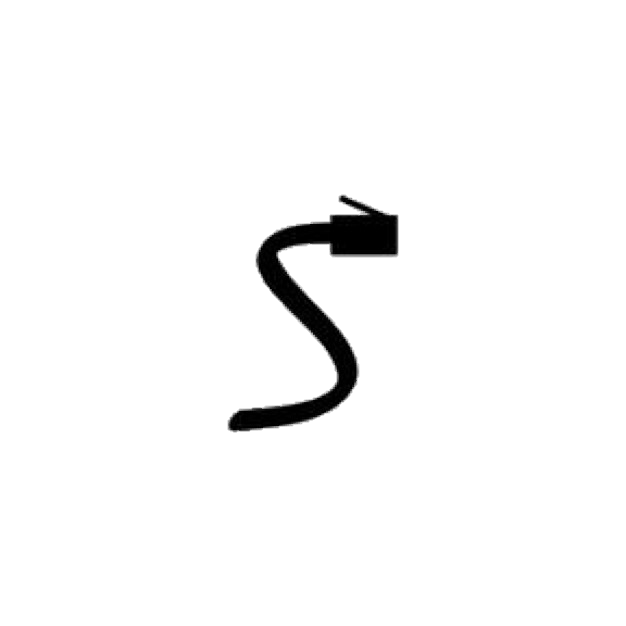 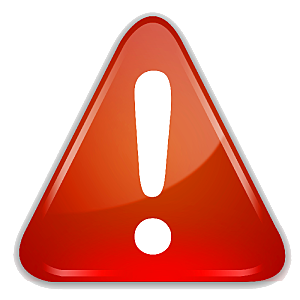 Problématiser
Matériel / Annexes: /
M. Blondeau, S. Dondeyne, C. Moncarey & A. Paul
31
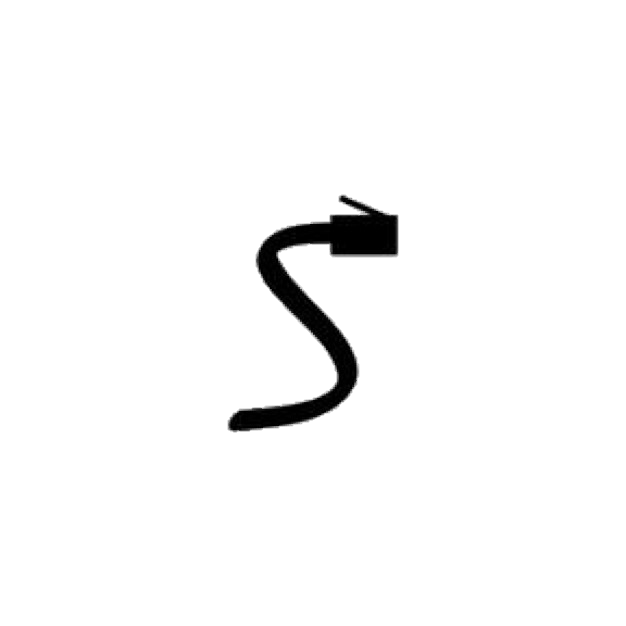 Analyser c’est créer du sens en tissant du lien entre les composantes de la situation, en pointant les relations de ressemblances ou de différences avec des situations connues ou des référents théoriques. Pour créer ce lien, on utilise des détours (Nève Hanquet & al., 2015) : schéma, tableau, photolangage, créations artistiques…
 « C’est proposer une façon de lire la situation en lien avec la problématisation (…). Analyser suppose donc de repérer des caractéristiques (…) accessoires et contingentes, étant donné la question posée. » (Charlier & al., 2013, p.32).
« (…) analyser suppose une multiréférentialité, ce qui revient à fonder son analyse sur des théories personnelles ou standardisées issues de différentes disciplines. » (Ardoino, 1993)
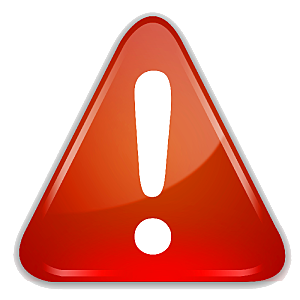 CO-ANALYSER
On a des outils qui demandent de mettre en relation les caractéristiques d’une situation avec les constitutants d’un modèle (schémas et grilles) et des outils qui demandent de créer une représentation graphique et/ou imagée de la situation décrite par le dépositaire (les outils créatifs).

Les outils à sélectionner sont en annexes. Le choix se fait en fonction du/de:
la problématisation,
groupe,
l’expertise et de la personnalité du superviseur,
la progression dans l’année,
…
Analyse et co-analyse
M. Blondeau, S. Dondeyne, C. Moncarey & A. Paul
32
Notes personnelles:

………………………………………
………………………………………
………………………………………
………………………………………
………………………………………
………………………………………
………………………………………
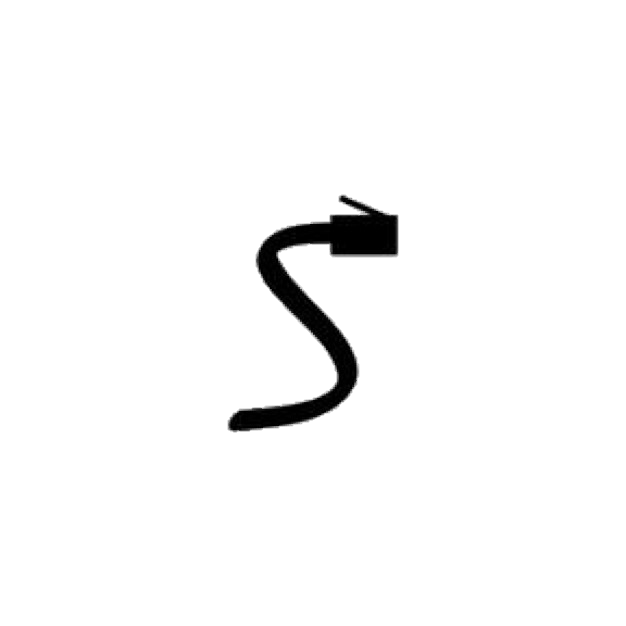 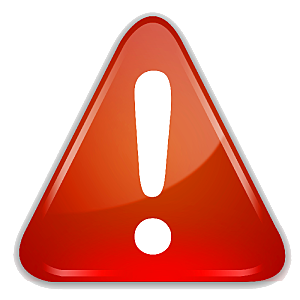 Co-analyser
Matériel / Annexe 4 :

1. « Le modèle écologique » (Bronfenbrenner,1979) 
2. « Le modèle d’Ardoino » (Ardoino, 1980)
3. « Les pratiques situées dans le domaine de la réflexivité » (Donnay & Charlier, 2008)
4. « Les facteurs de risque et de protection personnels et environnementaux » (Théorêt et Leroux, 2014)
M. Blondeau, S. Dondeyne, C. Moncarey & A. Paul
33
Inspiré de Payette (2000) et Charlier & al. (2013)
Il s’agit ici d’établir un plan d’action réaliste et réalisable. Ce temps donne l’occasion au dépositaire de réfléchir à la mise en œuvre concrète du plan d’action. Il s’engage face au groupe à agir et reviendra à la prochaine séance pour faire le suivi (Charlier & al., 2013).
RÉINVESTIR
Elaboration des pistes ou d’un plan d’action, engagement du dépositaire face au groupe…
« Pour moi, au vue de tout ce qui a été dit, un plan d’action possible serait… »

« A ta place, je ferais… »

Il est important que le dépositaire écoute d’abord le groupe avant de donner son plan d’action. Cela permet une nouvelle fois de prendre du recul.
M. Blondeau, S. Dondeyne, C. Moncarey & A. Paul
34
Notes personnelles

……………………………………………………………………………………………………………………..
……………………………………………………………………………………………………………………..
……………………………………………………………………………………………………………………..
……………………………………………………………………………………………………………………..
Réinvestir
Matériel / Annexes: /
M. Blondeau, S. Dondeyne, C. Moncarey & A. Paul
35
S’APPROPRIER
Inspiré de Charlier & al. (2013) et Vacher (2015)
Il s’agit ici de dire ce qu’on retient sur soi, les contenus, le processus (Boucenna, 2015-2016; Vacher, 2015).
C’est transformer de l’information en connaissance personnelle. C’est émettre une règle (Charlier & al., 2015).
Il s’agit ici de dire ce qu’on retient sur soi, sur les contenus ainsi que sur le processus afin de prendre conscience et de mettre en mots l’émergence de son développement tant personnel que professionnel.
Appropriation personnelle de la séance vécue
M. Blondeau, S. Dondeyne, C. Moncarey & A. Paul
36
Notes personnelles

……………………………………………………………………………………………………………………..
……………………………………………………………………………………………………………………..
……………………………………………………………………………………………………………………..
……………………………………………………………………………………………………………………..
S’approprier
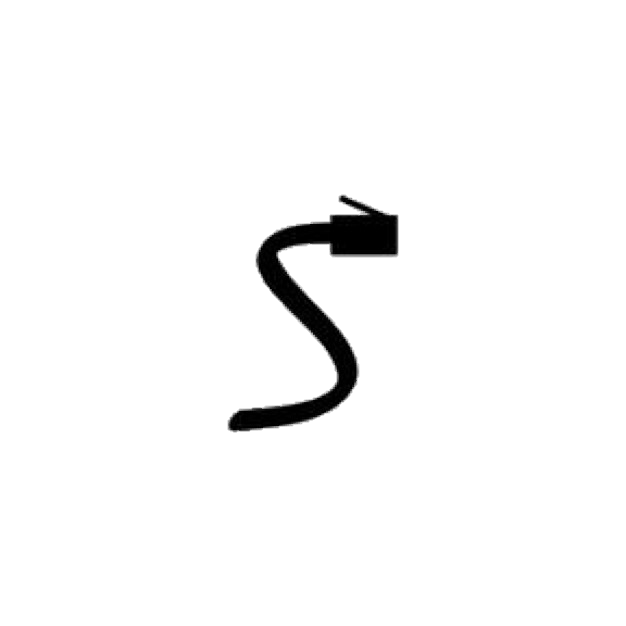 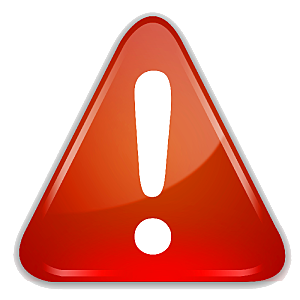 Matériel / Annexes: /
M. Blondeau, S. Dondeyne, C. Moncarey & A. Paul
37
MÉTA RÉFLÉCHIR
À partir de la 2ème séance.
Développer sa réflexivité c’est être en mesure de porter un regard sur son action en vue de l’analyser, la problématiser, la questionner et l’évaluer (Charlier et al., 2013; Vacher, 2015), afin de réguler son agir professionnel (Charlier et al., 2013) et de devenir un praticien réflexif (Paquay & Sirota, 2001).
Pour les étudiants, il s’agit de mettre en perspective leurs tendances d’analyse (c’est l’analyse de l’analyse des pratiques). Par exemple, les étudiants mobilisent des éléments des domaines relationnel ou intrapersonnel dans les différentes intervisions de l’année. Et ce, autant dans le choix de la situation à analyser que dans l’analyse elle-même (Boucenna, 2015-2016; Vacher, 2015).
Prise de la distance par rapport aux situations déposées, prise de conscience du fait qu’on mobilise un ou plusieurs domaines (champ) de connaissances  (sociologie, psychologie, éthique,…)
M. Blondeau, S. Dondeyne, C. Moncarey & A. Paul
38
À partir de la 2ème séance.
Méta réfléchir
Notes personnelles

……………………………………………………………………………………………………………………..
……………………………………………………………………………………………………………………..
……………………………………………………………………………………………………………………..
……………………………………………………………………………………………………………………..
Matériel / Annexes: /
M. Blondeau, S. Dondeyne, C. Moncarey & A. Paul
39
Notes personnelles
…………………………………………………………………………………………………………………………………………………………………………………………………………………………………………………………………………………………………………………………………………………………………………………………………………………………………………………………………………………………………………………………………………………………………………………………………………………………………………………………………………………………………………………………………………………………………………………………………………………………………………………………………………………………………………………………………………………………………………………………………………………………………………………………………………………………………………………………
…………………………………………………………………………………………………………………………………………………………………………………………………………………………………………………………………………………………………………………………………………………………………………………………………………………………………………………………………………………………………………………………………………………………………………………………………………………………………………………………………………………………………………………………………………………………………………………………………………………………………………………………………………………………………………………………………………………………………………………………………………………………………………………………………………………………………………………………
M. Blondeau, S. Dondeyne, C. Moncarey & A. Paul
40
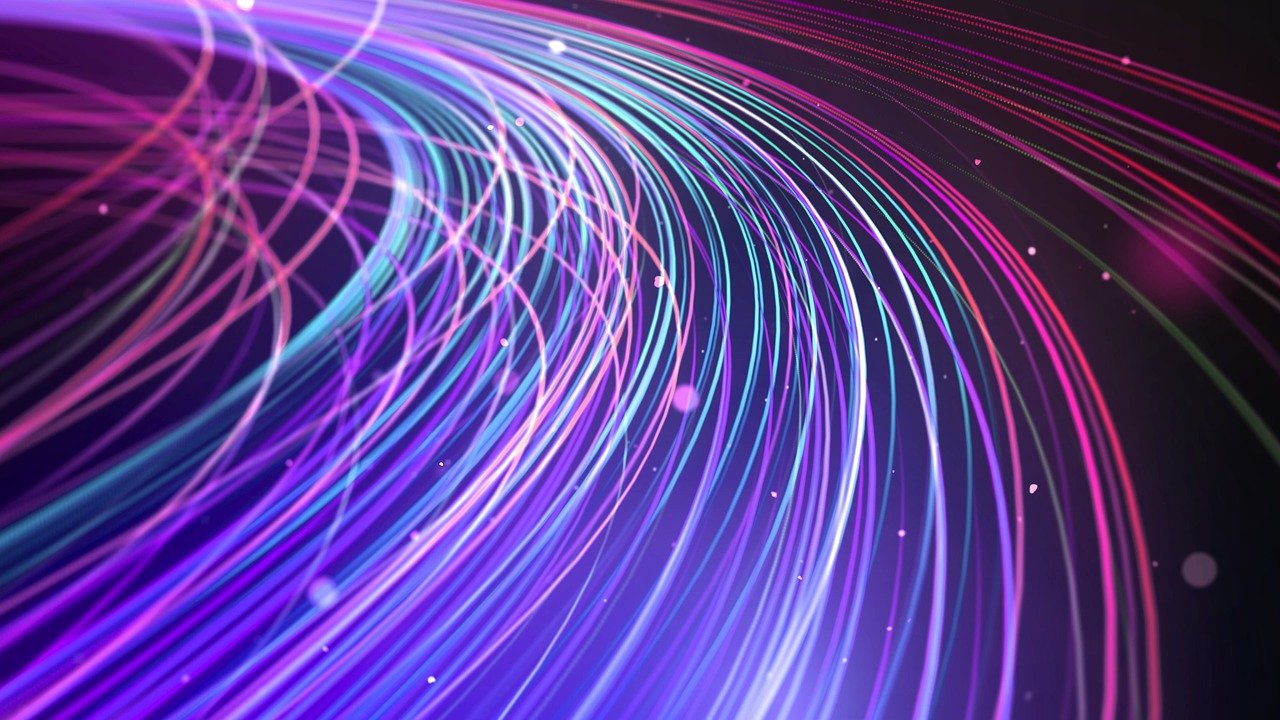 Références
M. Blondeau, S. Dondeyne, C. Moncarey & A. Paul
41
Références
Apter, N. (2003). Former par l'expérience. Méthode d'action et psychodrame. ARFOR.ch, ass. romande des formateurs (11), 3-4.
Ardoino, J. (1980). Education et relations. Introduction à une analyse plurielle des situations éducatives. Paris, Gauthier-Villars/Unesco.
Ardoino, J. (1993). L’approche multiréférentielle (plurielle) des situations éducatives et formatives, in “Pratiques de Formation-Analyses”, Université Paris 8, Formation permanente, 25-26, janvier-décembre.
Baudlet, S. (S.D.). Le forum ouvert, outils de facilitation et d'intelligence collective. Repéré à http://www.ciep.be/images/BoiteAOutils/FichePedagEspeluette/F.Ped.Esper82.pdf
Blondeau, M., Dondeyne, S., Moncarey, C. et Paul, A. (2021). CABLER : un dispositif de codéveloppement professionnel pour accompagner l'étudiant dans le développement de sa pratique réflexive. Dans B. Raucent, C. Verzat, C. Van Niewenhoven et C. Jaqmot (dir.). Accompagner des étudiants: Quels rôles pour l'enseignant ? Quels dispositifs ? Quelles mises en œuvre ? Bruxelles, Belgique : De Boeck.
Boucenna, S. (2013). Le groupe de codéveloppement professionnel. In Charlier, É., Beckers, J., Boucenna, S., Biémar, S., François, N., Leroy, Ch. Comment soutenir la démarche reflexive? Outils et grilles d’analyse des pratiques. Bruxelles, Belgique : De Boeck. p. 62-68.
Boucenna, S. (2015-2016). La dimension réflexive. In Van Nieuwenhoven, C. & al. Certificat d’accompagnement des pratiques professionnelles. Université catholique de Louvain, Louvain-La-Neuve, Belgique.
Bronfenbrenner, U. (1979). The Ecology of Human Development. Harvard University Press, Cambridge, MA.
Cambier, A. C., Deprit, A., & Raucent, B. (2020). Les cahiers du LLL-N° 11-Accompagner l'étudiant· e dans le cadre de son stage. 
Charlier, É. (2012). Former des enseignants professionnels pour une formation continuée articulée à la pratique. In Paquay, L. & al. Former des enseignants professionnels Quelles stratégies? Quelles compétences?. Bruxelles, Belgique : De Boeck Supérieur. p.119-143.
Charlier, É., Beckers, J., Boucenna, S., Biémar, S., François, N., Leroy, Ch. (2013). Comment soutenir la démarche reflexive? Outils et grilles d’analyse des pratiques. Bruxelles, Belgique : De Boeck.
Charlier, É., Beckers, J., Boucenna, S., Biémar, S., François, N., Leroy, Ch. (2020). Comment soutenir la démarche reflexive? Outils et grilles d’analyse des pratiques. Bruxelles, Belgique : De Boeck.
Doidinho Vicoso, M.-H. (2016). Le co-développement pour soutenir l’insertion professionnelle des enseignants débutants. In L’accompagnement des pratiques professionnelles enseignantes: actes de colloque. Bruxelles, Belgique: Haute Ecole Galilée.
M. Blondeau, S. Dondeyne, C. Moncarey & A. Paul
42
Références
Donnay, J. & Charlier, E. (2008). Apprendre par l’analyse de pratiques : initiation au compagnonnage réflexif (2e éd.). Namur, Belgique: Presses universitaires de Namur.
Flandin, S. (2016). Utiliser la vidéo en formation à distance et en présentiel. In L’accompagnement des pratiques professionnelles enseignantes: actes de colloque. Bruxelles, Belgique: Haute Ecole Galilée.
Fondation Roi Baudouin. (2006). Méthodes participatives, un guide pour l'utilisateur, le World Café. Repéré à http://www.uvcw.be/no_index/actualite/5749-99328161683109302014103617994337118559.pdf.
Frenay, M. & Bédard, D. (2004). Des dispositifs de formation s'inscrivant dans la perspective d'un apprentissage et d'un enseignement contextualisé pour favoriser la construction de connaissances et leur transfert. In Presseau, A. & Frenay, M. (dir). Le transfert des apprentissages ; comprendre pour mieux intervenir. p.241-268. Québec. Canada.
Glasser, W; (1997). La théorie du choix. Connue précédemment sous le nom de Théorie du Contrôle . Montréal, Canada : La Chenelière.
Houssaye, J. (1988), Théorie et pratique de l'éducation scolaire, le triangle pédagogique. Berne, Suisse : Peter Lang.
Jobin, A.-M. (2008). Fantaisies & gribouillis. 85 activités créatives pour tous. Montréal, Canada: du Roseau. 
Jobin, A.-M. (2012). Exercices créatifs zen. Montréal, Québec: Le jour. 
Leblanc, S. & Sève, C. (2012). Vidéo formation et construction de l’expérience professionnelle. Recherche et Formation, 70(2), 42-60.
Leclerc, C., Bourassa, B. &  Filteau, O. (2010). Utilisation de la méthode des incidents critiques dans une perspective d’explicitation, d’analyse critique et de transformation des pratiques professionnelles. Éducation et francophonie XXXVIII(1), printemps, 11-32.
Lepineux, R., Soleilhac, N. & Zerah, A. (1993). La Programmation Neuro-Linguistique : Méthodes d’études et de stratégies d’apprentissage avec la PNL, Paris, Nathan, coll. « Pédagogie ».
Maes, O., Paul, A., Watteyne, M. et Doidinho Vicoso, M-H. (2018). Quels facteurs de protection soutiennent les enseignants débutants ? Les dispositifs d'insertion en font-ils partie ? Dans Van Nieuwenhoven, C., Colognesi, S. et Beausaert, S. (dir.), Accompagner les pratiques des enseignants. Un défi pour le développement professionnel en formation initiale, en insertion et en cours de carrière (p. 145-159). Louvain-la-Neuve, Belgique : Presses universitaires de Louvain. 
Max-Neef, Elizalde & Hopenhayn (1986) cités par Mikolajczak, M. Quoidbach, J. Kotsou, I., Nélis, D. (2009). Les compétences émotionnelles, p.124.  Paris, France : Dunod
43
M. Blondeau, S. Dondeyne, C. Moncarey & A. Paul
Références
Nève Hanquet, C. & Crespel, A. (2014). Gérer l’humain: l’art de créer du ressort? Le modèle ARC© en action. CFIP, Contact n°109, p.1-3.
Pastré, P. (2008). La didactique professionnelles: origines, fondements, perspectives. Travail et Apprentissage, Revue de didactique professionnelle. Editions Raison et Passions.
Paul, M. (2004). L’accompagnement : une posture professionnelle spécifique. Paris, France : L’Harmattan.
Paul, M. (2020). La démarche d'accompagnement. Repères méthodologiques et ressources théoriques.  Bruxelles, Belgique : De Boeck supérieur.
Payette, A. (2000). Le codéveloppement: une approche graduée. Interactions, Revue semestrielle en psychologie des relations humaines, Vol 4, N°2, automne 2000, Sherbrooke.
Payette, A., Champagne, C. (2010). Le groupe de codéveloppement professionnel. Québec: PUQ.
Photographie du métier d’instituteur primaire (2014). Bruxelles: SeGEC/FédESuC. Répéré à http://enseignement.catholique.be/segec/index.php?id=2057
Rogers, C. (2013). Liberté pour apprendre. (4e éd). Malakoff, France. Dunod.
Théôret, M. & Leroux, M. (2014). Comment améliorer le bien-être et la santé des enseignants?. Louvain-La-Neuve, Belgique : De Boeck.
Tremblay, L. (2008). La relation d’aide. Développer des compétences pour mieux aider. Chronique sociale. Les éditions Saint-Martin.
Ulsamer, B. (2005). Manuel des constellations familiales. Introduction à la pratique de la théorie systémique de Bert Hellinger. Editions Jouvence. Chène Bourg, Suisse.
Université de Paix asbl (2010). Graines de médiateurs II. Accompagner les enfants dans l’apprentissage de la gestion positive des conflits. Namur, Belgique : Fondation Bernheim.
Vacher, Y. (2015). Construire une pratique réflexive. Comprendre et Agir. Bruxelles, Belgique: De Boeck.
Van Nieuwenhoven, C. & al. (2015-2016). Accompagnement des pratiques professionnelles: formation des superviseurs d’étudiants en stage. Document non publié. Université catholique de Louvain, Louvain-La-Neuve, Belgique (Certificat d’accompagnement des pratiques professionnelles).
Van Nieuwenhoven, C. & al. (2015-2016). Certificat d’accompagnement des pratiques professionnelles.  Université catholique de Louvain, Louvain-La-Neuve.
Van Nieuwenhoven C. & Doidinho-Vicoso M.-H. (2015), Quel regard les enseignants novices portent-ils sur leurs difficultés et sur les apports d’un dispositif de codéveloppement?, in Cohen, P.-F. & Belair, L. Evaluation et autoévaluation: quels espaces de formation?. Bruxelles, Belgique : De Boeck. p.241-258.
Vygotsky, L. (1933). La dynamique du développement intellectuel de l'élève en lien avec l'enseignement. Traduction de Ludmila Chaiguerova. 
Wenger-Trayner, E & Wenger-Trayner, B. (2015). Communieties of pratice: a brief introduction. Leadership Workshop. University of Oregon, 1-8. Communities of practice: A brief introduction (uoregon.edu)
M. Blondeau, S. Dondeyne, C. Moncarey & A. Paul
44
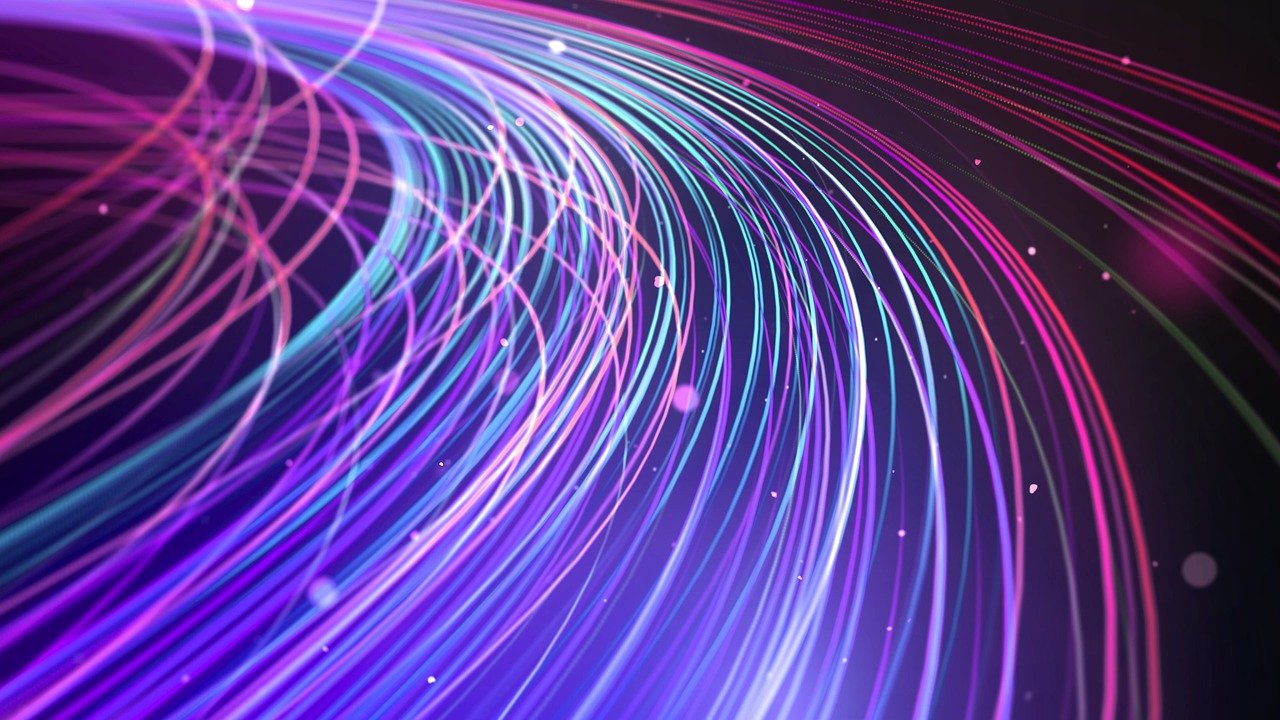 Annexes
M. Blondeau, S. Dondeyne, C. Moncarey & A. Paul
45
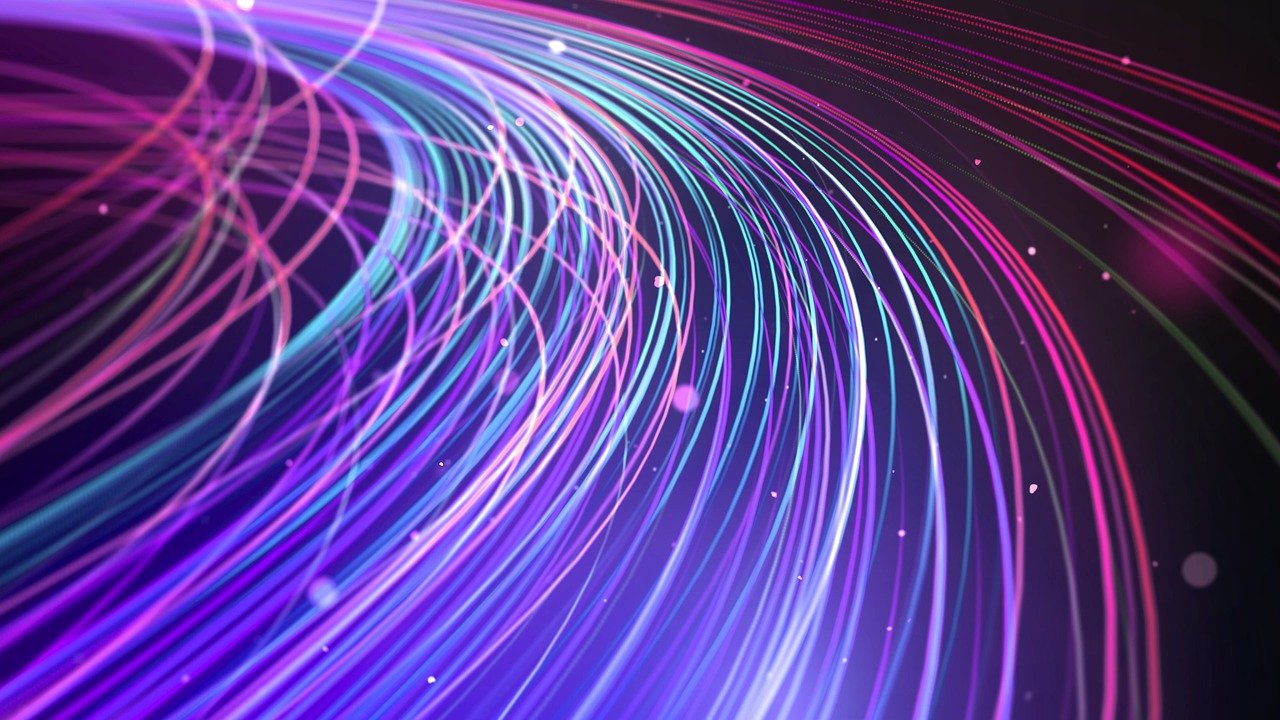 Annexe 1:  Récapitulatif du dispositif
M. Blondeau, S. Dondeyne, C. Moncarey & A. Paul
46
CABLER: inspiré du co-développement (Doidinho Vicoso, 2016;  Lorand, communication personnelle, 15 décembre 2015;  Payette, 2000), de l’intervision (De Ryck, 2005) et du modèle ARPPEGE (Vacher, 2015; Boucenna, 2015-2016).
Phases de la séance d’intervision
Phase préparatoire
Prochain stage
Prochain stage
47
M. Blondeau, S. Dondeyne, C. Moncarey & A. Paul
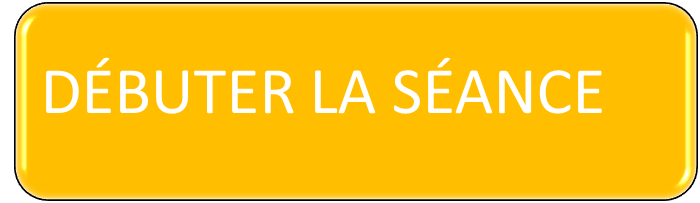 CHOISIR LE SUJET
S’APPROPRIER
DÉCRIRE
RÉINVESTIR
CLARIFIER
CO-ANALYSER
PROBLÉMATISER
48
M. Blondeau, S. Dondeyne, C. Moncarey & A. Paul
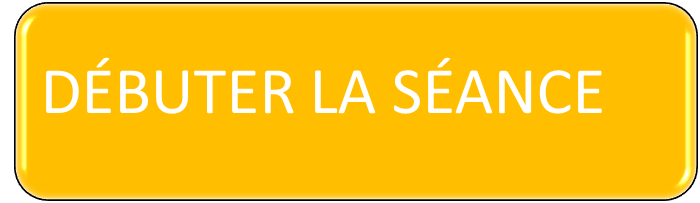 CHOISIR LE SUJET
S’APPROPRIER
DÉCRIRE
RÉINVESTIR
CLARIFIER
CO-ANALYSER
PROBLÉMATISER
M. Blondeau, S. Dondeyne, C. Moncarey & A. Paul
Groupe :
Date:
Notes personnelles
…………………………………………………………………………………………………………………………………………………………………………………………………………………………………………………………………………………………………………………………………………………………………………………………………………………………………………………………………………………………………………………………………………………………………………………………………………………………………………………………………………………………………………………………………………………………………………………………………………………………………………………………………………………………………………………………………………………………………………………………………………………………………………………………………………………………………………………………
…………………………………………………………………………………………………………………………………………………………………………………………………………………………………………………………………………………………………………………………………………………………………………………………………………………………………………………………………………………………………………………………………………………………………………………………………………………………………………………………………………………………………………………………………………………………………………………………………………………………………………………………………………………………………………………………………………………………………………………………………………………………………………………………………………………………………………………………
M. Blondeau, S. Dondeyne, C. Moncarey & A. Paul
50
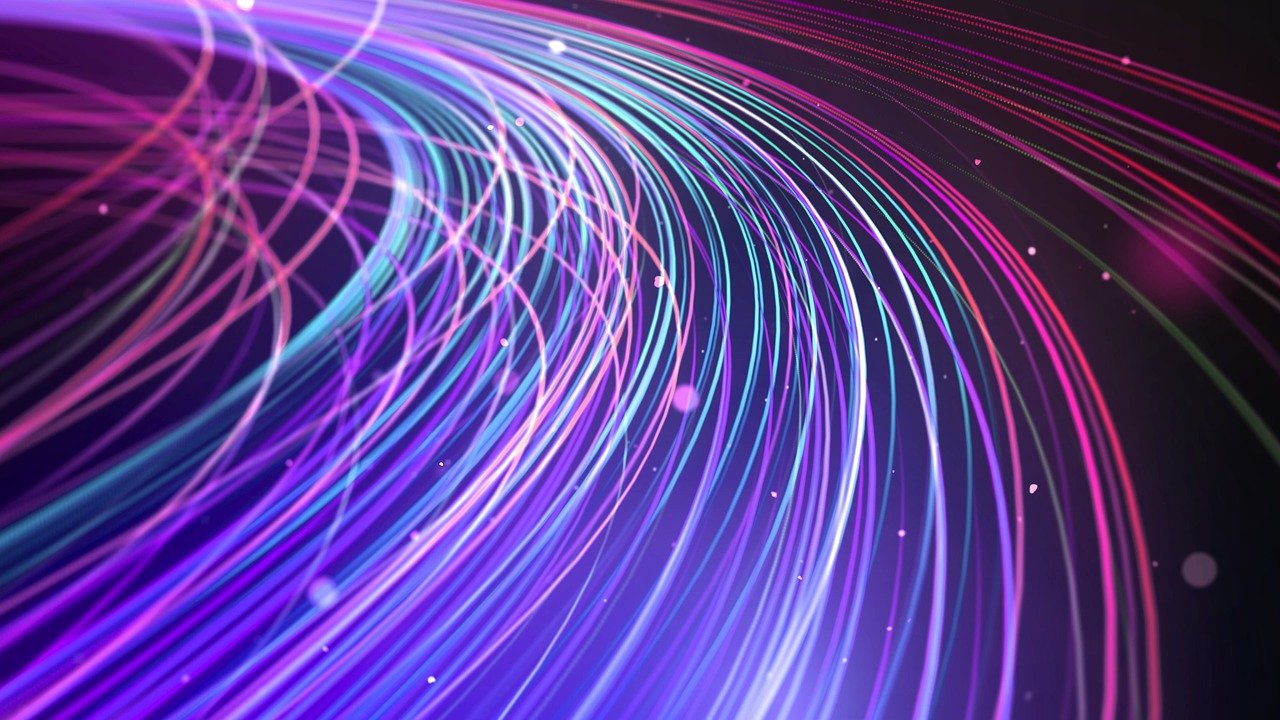 Annexe 2:  Carnet de l’étudiant
M. Blondeau, S. Dondeyne, C. Moncarey & A. Paul
51
M. Blondeau, S. Dondeyne, C. Moncarey & A. Paul
52
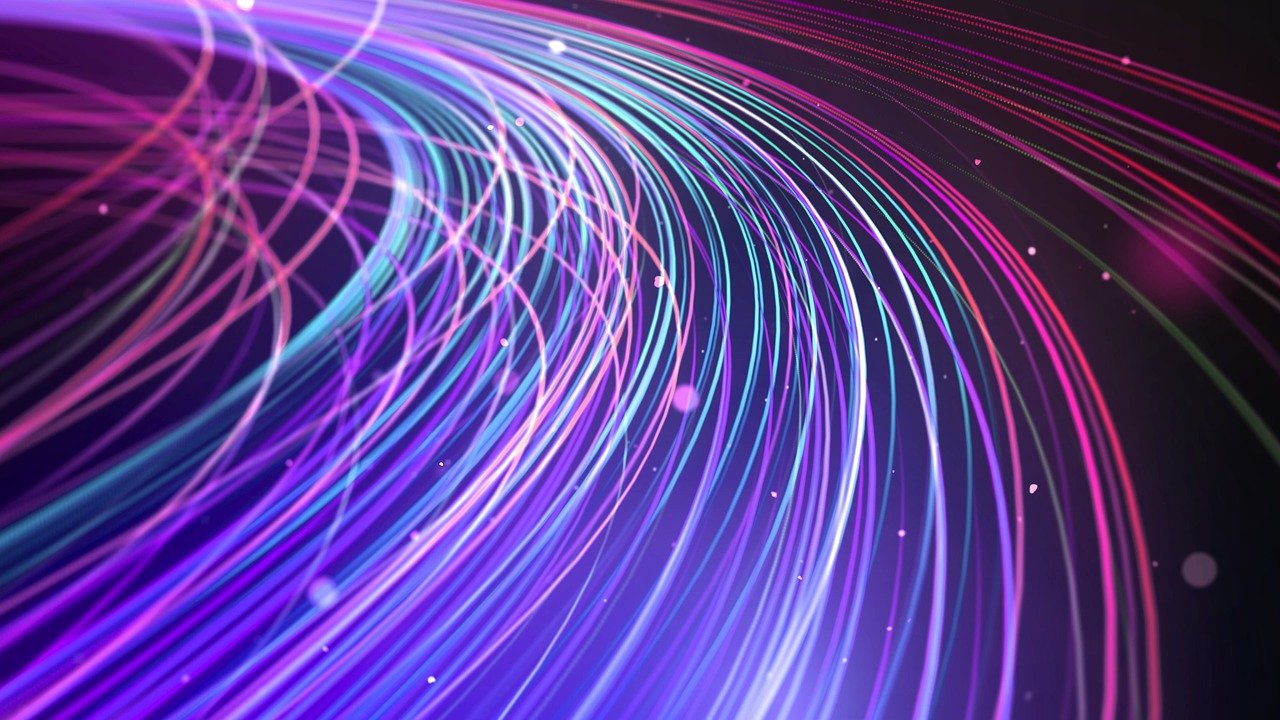 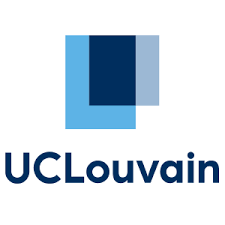 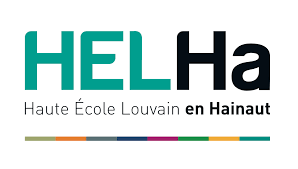 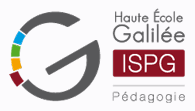 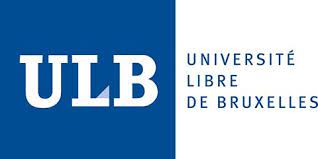 CABLER :Carnet de l’étudiant
Marc BLONDEAU (ISPG - UCL) Stéphanie DONDEYNE (ISPG - ULB)Coryse MONCAREY (HELHa)Alexandra PAUL (ISPG - UCL)
Ce carnet appartient à : ….............................................................
53
Introduction
De quoi s'agit-il?
L’intervision est un outil de formation qui permet le développement de compétences professionnelles par le retour sur l'action au sein d'un groupe de pairs au moyen d'une procédure précise.
Quelle est l'utilité ?

Construire collectivement l'intelligibilité d'une situation particulière ou d'un incident critique. La dimension sociale de l’apprentissage permet un enrichissement de la réflexion individuelle.
Réfléchir sur sa pratique grâce à la pratique de l'autre et aux interactions du groupe.
Transférer les réflexions et les solutions proposées dans son propre contexte de stage.
Réinvestir dans sa pratique.
M. Blondeau, S. Dondeyne, C. Moncarey & A. Paul
54
Principes de base: CABLER (Inspiré de Charlier & al., 2013)
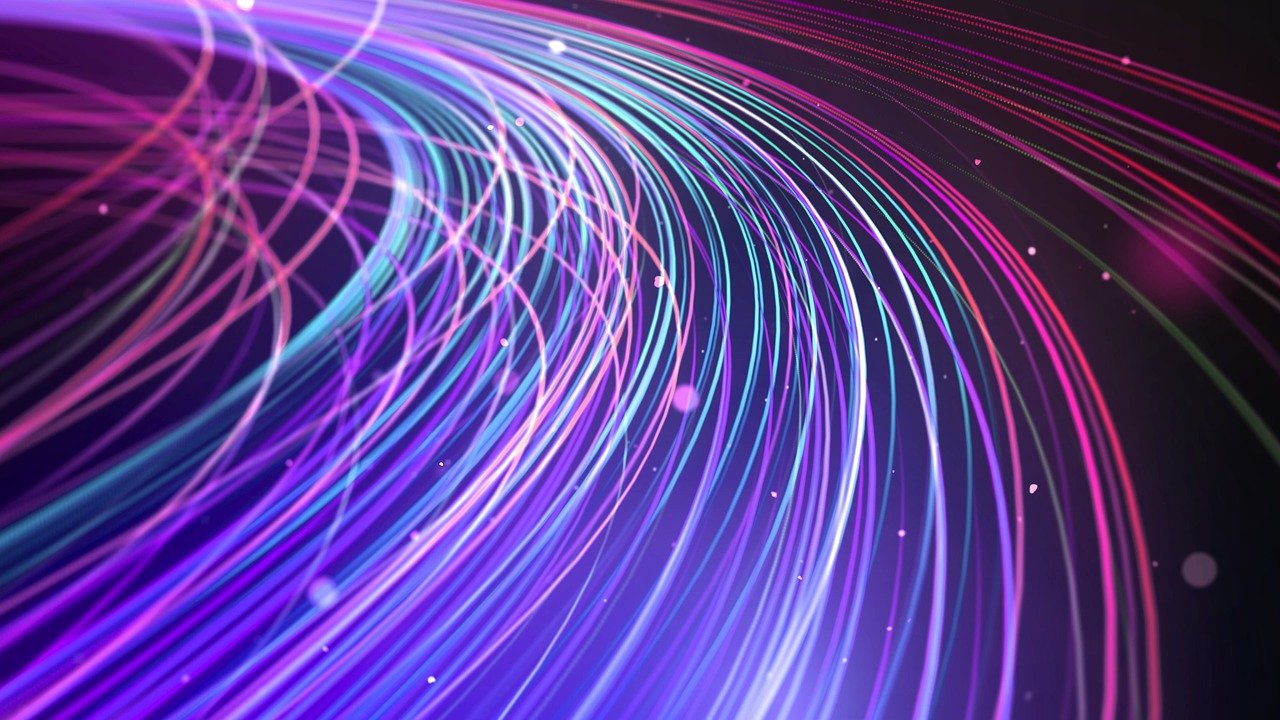 M. Blondeau, S. Dondeyne, C. Moncarey & A. Paul
55
Objectifs
Développer les compétences professionnelles, relationnelles et réflexives. (Payette, 2000. p41-42)
M. Blondeau, S. Dondeyne, C. Moncarey & A. Paul
56
CABLER: inspiré du co-développement (Doidinho Vicoso, 2016;  Lorand, communication personnelle, 15 décembre 2015;  Payette, 2000), de l’intervision (De Ryck, 2005) et du modèle ARPPEGE (Vacher, 2015; Boucenna, 2015-2016).
Phases de la séance d’intervision
Phase préparatoire
Prochain stage
Prochain stage
57
M. Blondeau, S. Dondeyne, C. Moncarey & A. Paul
Notes personnelles
Phase préparatoire
Mon incident critique rédigé ou réf vidéo à analyser ……………………………………………………………………………………………………………………………………………………………………………………………………………………………………………………………………………………………………………………………………………………………………………………………………………………………………………………………………………………………………………………………………………………………………………………………………………………………………………………………………………………………………………………………………………………………………………………………………………………………………………………………………………………………………………………………………………………………………………………………………………………………………………
Choix du sujet:
………………………………………………………………………………………………………………………………………………………………………………………………………………………………………Mes notes sur le sujet:
……………………………………………………………………………………………………………………………………………………………………………………………………………………………………………………………………………………………………………………………………………………………………………………………………………………………………………………………………………………………………………………………………………………………………………………………………………………………………………………………………………………………………………………………………………………………………………………………………
Date:
M. Blondeau, S. Dondeyne, C. Moncarey & A. Paul
58
Notes personnelles
Questions d’éclaircissement: ……………………………………………………………………………………………………………………………………………………………………………………………………………………………………………………………………………………………………………………………………………………………………………………………………………………………………………………………………………………………………………………………………………………………………………………………………………………………………………………………………………………………………………………………………………………………………………………………………………………………………………………………………………………………………………………………………………………………………………………………………………………………………………
Ma formulation de la problématique :
………………………………………………………………………………………………………………………………………………………………………………………………………………………………………………………………………………………………………………………………………………………………………………………………………………………………………………………………………………La problématique choisie par le groupe :
……………………………………………………………………………………………………………………………………………………………………………………………………………………………………………………………………………………………………………………………………………………………………………………………………………………………………………………………………………………………………………………………………………………………
Clarifier
Problématiser
Date:
M. Blondeau, S. Dondeyne, C. Moncarey & A. Paul
59
Notes personnelles
Mon analyse de la problématique : (schémas, mots clés, tableaux, mind map …)
Co-analyser
Date:
M. Blondeau, S. Dondeyne, C. Moncarey & A. Paul
60
Notes personnelles
Pour moi, au vu de tout ce qui a été dit, un plan d’action possible serait :
 ………………………………………………………………………………………………………………………………………………………………………………………………………………………………………………………………………………………………………………………………………………………………………………………………………………………………………………………………………………………………………………………………………………………………………………………………………………………………………………………………………………………………………………………………………………………………………………………………………………………………………………………………………………………………………………………………………………………………………………………………………………………………………………………………………………………………………………………………………………………………………………………………………………………………………………………………………………………………………………………………………………………………………………………………………………………………………………………………………………………………………………………………………………………………………………………………………………………………………………………………………………………………………………………………………………………………………………………………………………………………………………………………………………………………………………………………………………………………………………………………………………………………………………………………………………………………………………………………………………………………
Réinvestir
Date:
M. Blondeau, S. Dondeyne, C. Moncarey & A. Paul
61
Notes personnelles
S’approprier
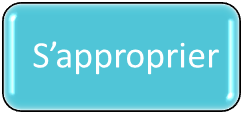 Ce que j’ai appris lors de cette séance sur moi (personnellement et/sur ma pratique):

…………………………………………………………………………………………………………………………………………………………………………………………………
…………………………………………………………………………………………………………………………………………………………………………………………………………………………………………………………………………………………………………………………………………………………

sur les contenus
…………………………………………………………………………………………………………………………………………………………………………………………………………………………………………………………………………………………………………………………………………………………………………………………………………………………………………………………………………………………………………………………………………………………….......

sur le processus  ………………………………………………………………………………………………………………………………………………………………………………………………………………………………………………………………………………………………………………………………………………………………………………………………………………………………………………………………………………………………………………………………………
Date:
M. Blondeau, S. Dondeyne, C. Moncarey & A. Paul
62
Notes personnelles
Phase préparatoire
Mon incident critique rédigé ou réf vidéo à analyser ……………………………………………………………………………………………………………………………………………………………………………………………………………………………………………………………………………………………………………………………………………………………………………………………………………………………………………………………………………………………………………………………………………………………………………………………………………………………………………………………………………………………………………………………………………………………………………………………………………………………………………………………………………………………………………………………………………………………………………………………………………………………………………
Choix du sujet:
………………………………………………………………………………………………………………………………………………………………………………………………………………………………………Mes notes sur le sujet:
……………………………………………………………………………………………………………………………………………………………………………………………………………………………………………………………………………………………………………………………………………………………………………………………………………………………………………………………………………………………………………………………………………………………………………………………………………………………………………………………………………………………………………………………………………………………………………………………………
Date:
M. Blondeau, S. Dondeyne, C. Moncarey & A. Paul
63
Notes personnelles
Questions d’éclaircissement: ……………………………………………………………………………………………………………………………………………………………………………………………………………………………………………………………………………………………………………………………………………………………………………………………………………………………………………………………………………………………………………………………………………………………………………………………………………………………………………………………………………………………………………………………………………………………………………………………………………………………………………………………………………………………………………………………………………………………………………………………………………………………………………
Ma formulation de la problématique :
………………………………………………………………………………………………………………………………………………………………………………………………………………………………………………………………………………………………………………………………………………………………………………………………………………………………………………………………………………La problématique choisie par le groupe :
……………………………………………………………………………………………………………………………………………………………………………………………………………………………………………………………………………………………………………………………………………………………………………………………………………………………………………………………………………………………………………………………………………………………
Clarifier
Problématiser
Date:
M. Blondeau, S. Dondeyne, C. Moncarey & A. Paul
64
Notes personnelles
Mon analyse de la problématique : (schémas, mots clés, tableaux, mind map …)
Co-analyser
Date:
M. Blondeau, S. Dondeyne, C. Moncarey & A. Paul
65
Notes personnelles
Pour moi, au vu de tout ce qui a été dit, un plan d’action possible serait :
 ………………………………………………………………………………………………………………………………………………………………………………………………………………………………………………………………………………………………………………………………………………………………………………………………………………………………………………………………………………………………………………………………………………………………………………………………………………………………………………………………………………………………………………………………………………………………………………………………………………………………………………………………………………………………………………………………………………………………………………………………………………………………………………………………………………………………………………………………………………………………………………………………………………………………………………………………………………………………………………………………………………………………………………………………………………………………………………………………………………………………………………………………………………………………………………………………………………………………………………………………………………………………………………………………………………………………………………………………………………………………………………………………………………………………………………………………………………………………………………………………………………………………………………………………………………………………………………………………………………………………
Réinvestir
Date:
M. Blondeau, S. Dondeyne, C. Moncarey & A. Paul
66
Notes personnelles
S’approprier
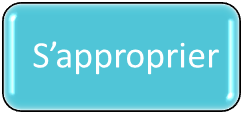 Ce que j’ai appris lors de cette séance sur moi (personnellement et/sur ma pratique):

…………………………………………………………………………………………………………………………………………………………………………………………………
…………………………………………………………………………………………………………………………………………………………………………………………………………………………………………………………………………………………………………………………………………………………

sur les contenus
…………………………………………………………………………………………………………………………………………………………………………………………………………………………………………………………………………………………………………………………………………………………………………………………………………………………………………………………………………………………………………………………………………………………….......

sur le processus  ………………………………………………………………………………………………………………………………………………………………………………………………………………………………………………………………………………………………………………………………………………………………………………………………………………………………………………………………………………………………………………………………………
Date:
M. Blondeau, S. Dondeyne, C. Moncarey & A. Paul
67
Notes personnelles
À partir de la Séance 2
Méta réfléchir
Reprenez les notes prises lors des séances précédentes.  Listez  les problématiques qui ont été analysées, vos différents apprentissages. 
Que retenez-vous de plus important par rapport au travail qui a été fait ?  Ecrivez ce qui émerge de vos relectures et vos réflexions générales. ……………………………………………………………………………………………………………………………………………………………………………………………………………………………………………………………………………………………………………………………………………………………………………………………………………………………………………………………………………………………………………………………………………………………………………………………………………………………………………………………………………………………………………………………………………………………………………………………………
……………………………………………………………………………………………………………………………………………………………………………………………………………………………………………………………………………………………………………………
…………………………………………………………………………………………………………………………………………………………………………………………………………………………………………………………………………………………………………………… ……………………………………………………………………………………………………………………………………………………………………………………………………………………………………………………………………………………………………………………
……………………………………………………………………………
Date:
M. Blondeau, S. Dondeyne, C. Moncarey & A. Paul
68
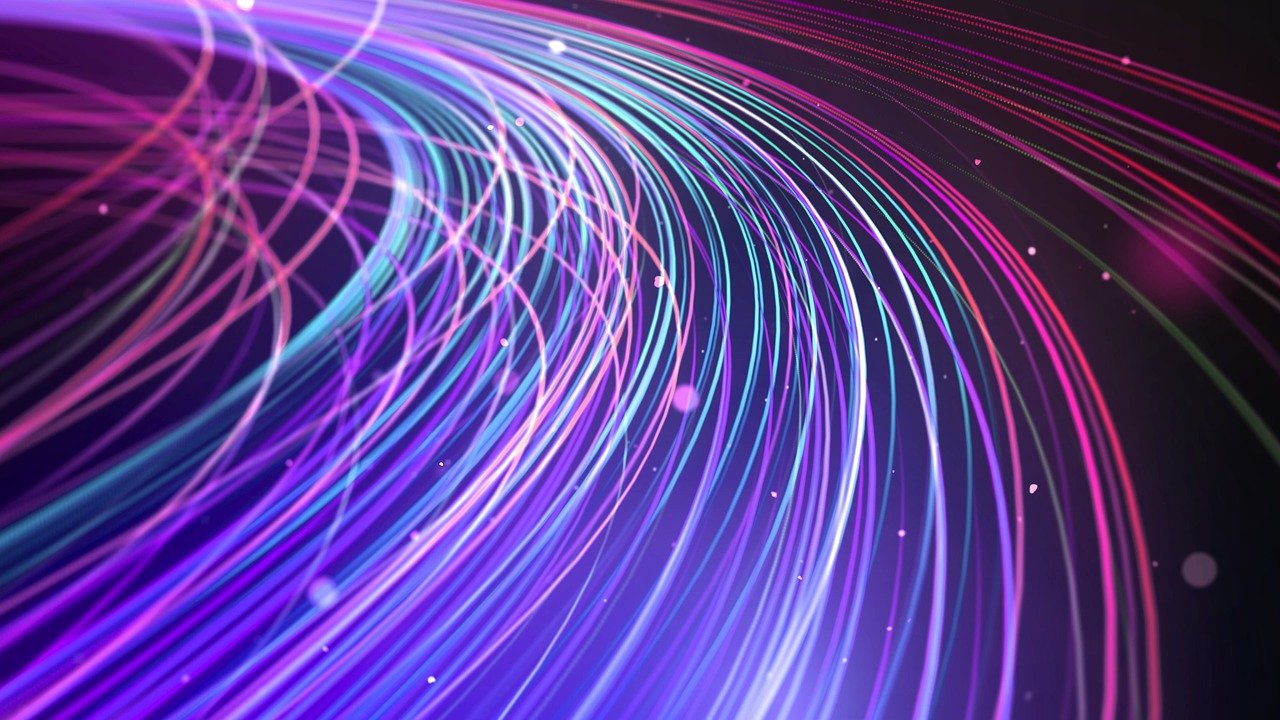 Annexe 3 :  Outils de co-analyse
M. Blondeau, S. Dondeyne, C. Moncarey & A. Paul
69
1. Modèle écologique (Bronfenbrenner, 1979)
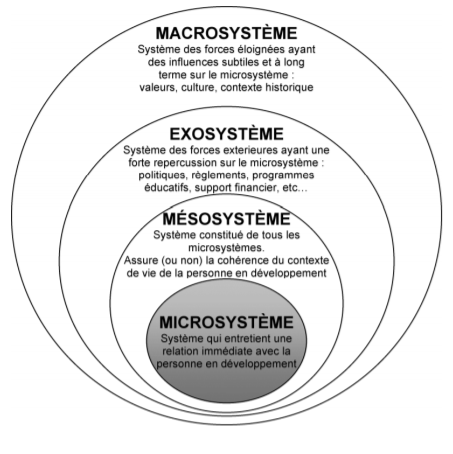 Fiche explicative du modèle : 

Il s’agit d’une vue aérienne du modèle. C’est une modélisation par emboîtements de milieux (inclusion), à l’image des poupées russes, qui interagissent entre eux et permettent le développement de la personne.  
Le mésosystème représente les interrelations entre les différents éléments du microsystème.

Conseils pour exploiter le modèle : 
Indiquer les modes de relations entre les systèmes
Co-analyser
M. Blondeau, S. Dondeyne, C. Moncarey & A. Paul
70
2. Modèle d’Ardoino (Ardoino, 1980)
Fiche explicative du modèle : 

Il s’agit d’un modèle par couche. Chaque cercle est interconnecté aux autres. Il peut être lu en partant du centre, de l'extérieur ou de tout autre cercle. Il peut s'appliquer à de nombreuses situations professionnelles. 

Le niveau "individuel" concerne l'acteur au centre de la situation à analyser.
Le niveau "interpersonnel" permet d'analyser l'acteur dans ses interactions avec les autres.
Le niveau "groupal" met en évidence les groupes en présence dans la situation (groupe de pression, groupe porteur, leadership partagé).
Le niveau "organisationnel" va questionner l'organisation de la sphère professionnelle (par exemple l'organisation en classe, les règles, les rituels).
Le niveau "institutionnel" permet d'interroger le système, l'Institution de manière plus méta (par exemple: les Décrets, les lois, la politique)
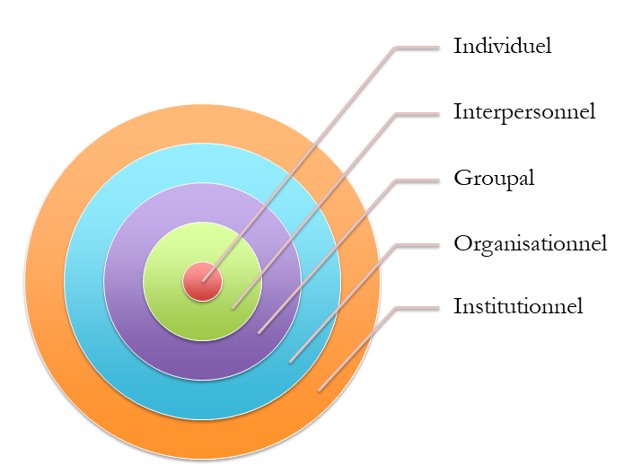 Co-analyser
M. Blondeau, S. Dondeyne, C. Moncarey & A. Paul
71
3. Pratiques situées dans des domaines de la réflexivité (Donnay & Charlier, 2008)
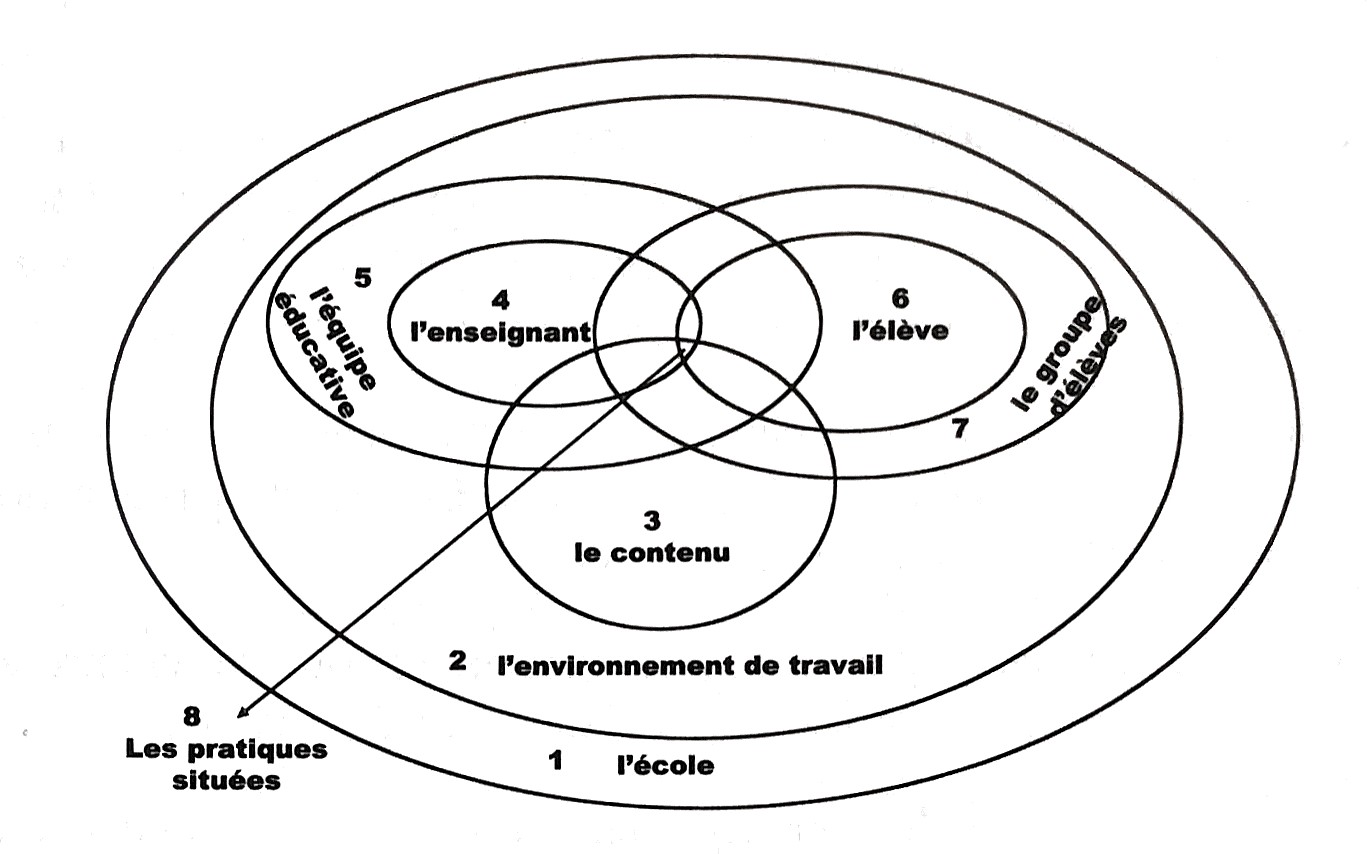 Fiche explicative du modèle : 

Par nature, les pratiques sont situées. Elles se développent dans un certain milieu qu'elles influencent et qui les influencent en retour.

Lorsque l'acteur désire analyser ses pratiques, il peut être judicieux d'objectiver le contexte dans lequel elles surviennent. 

Donnay et Charlier proposent ici un modèle qui replace les pratiques au centre de facteurs susceptibles de les influencer
Co-analyser
M. Blondeau, S. Dondeyne, C. Moncarey & A. Paul
72
4. Les facteurs de risque et de protection personnels et environnementaux (Théorêt et Leroux, 2014)
Fiche explicative du modèle : 
Lorsqu'un individu est face à une situation difficile et stressante (facteurs de risques), il va rechercher à augmenter les ressources de protections pour contrer l'adversité.

Ce schéma, inspiré du modèle de Théorêt et Leroux (2014), décrit les facteurs qui aident les enseignants à être résilients, et ceux qui sont plutôt des obstacles au bien-être de ceux-ci.
Prendre soin de soi, attributs personnels, sentiment de compétence, de fierté ou de confiance, la réflexion et le développement professionnel,…
Liés à la famille, à la classe ou à l’école , au contexte professionnel plus large,…
Co-analyser
Manque de confiance, émotions négatives, tension entre croyances personnelles et pratiques d’usage, difficulté de demander de l’aide/sentiment d’isolement,…
Soutien de l’entourage personnel et professionnel, travail quotidien avec les élèves, caractéristiques de la formation initiale,…
M. Blondeau, S. Dondeyne, C. Moncarey & A. Paul
73